How BLAST Works & Using Web BLAST EffectivelyWayne Matten, PhD					mattenw@nih.gov
blast-help@ncbi.nlm.nih.gov
Agenda
How BLAST works
  BLAST exercises
  Identify a sequence; review BLAST results page
  See BLAST results in a gene or genomic context
  Why do I get no hits?
 Use the new Clustered nr, protein database
I Use BLAST To:
Identify a sequence 
 Find related proteins
 Design or check primers
 Locate my sequence in the genome
 Annotate genomic sequence
 Other
 I’ve never used BLAST
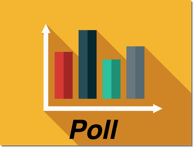 Query
Subj
Global
Query:	1                W--HEREISWALTERNOW 16
	                 W  HERE            
Subj:	1  HEWASHEREBUTNOWISHERE            21
Local
Query: 1  W--HERE 5        Query:  1 W--HERE  5
          W  HERE                    W  HERE
Subj:  3  WASHERE 9        Subj:  15 WISHERE 21
Local versus Global Alignment
Query:  WHEREISWALTERNOW      (16aa)
Subj:   HEWASHEREBUTNOWISHERE (21aa)
10/18/22
Summary of How BLAST Works
Setup
  read in the query, database, and search parameters
  apply query filters, e.g., low complexity and repeats
  make a lookup table of query “words” 
 Preliminary search
  scan database for word matches
  gap-free extensions
  gapped extensions, minus deletions/insertions
 Traceback
  gapped extensions, calculate the deletions/insertions
https://www.ncbi.nlm.nih.gov/books/NBK279684/#appendices.Outline_of_the_BLAST_process
[Speaker Notes: High level review of “how BLAST works”: 
	https://www.ncbi.nlm.nih.gov/books/NBK153387/
More detailed review: Outline of the BLAST Process”:
	https://www.ncbi.nlm.nih.gov/books/NBK279684/#appendices.Outline_of_the_BLAST_process]
GTACTGGACATGGACCCTACAGGAA
Query:
11-mer
Words (Nucleotide)
Setup
GTACTGGACAT 
 TACTGGACATG
  ACTGGACATGG
   CTGGACATGGA
    TGGACATGGAC
     GGACATGGACC
      GACATGGACCC
       ACATGGACCCT
Lookup table
.   .   .
10/18/22
BLASTN Summary
Preliminary search
Database sequence:
ATCGCCATGCTTAATTGGGCTT
     CATGCTTAATT
Query, from lookup table:
one exact match
Extension phases
Traceback
Final alignment
10/18/22
GTQITVEDLFYNIATRRKALKN
Query:
Words (Protein)
Setup
GTQ 
 TQI
  QIT
   ITV
    TVE
     VED
      EDL
       DLF
           ...
Neighborhood Words
LTV,MTV,ISV,LSV, etc.
10/18/22
Minimum Requirements for a Match - Protein
Preliminary search
Database sequence:
GTQITVEDLFYNI
 SEI     YYN
Neighborhood words:
two matches - within 40 residues
10/18/22
YLS  15
YLT  12 
YVS  12
YIT  10
...
HFL  18
HFV  15 
HFS  14
HWL  13
NFL  13
DFL  12
HWV  10
...
BLASTP Summary – Neighborhood Words
Setup
example query words
Query:    IETVYAAYLPKNTHPFLYLSLEISPQNVDVNVHPTKHEVHFLHEESILEV…
Neighborhood words
Neighborhood score threshold = 11
BLASTP Summary
Preliminary search: gap-free extentions
Query   1 IETVYAAYLPKNTHPFLYLSLEISPQNVDVNVHPTKHEVHFLHEESI-LEV  50
Query   1 IETVYAAYLPKNTHPFLYLSLEISPQNVDVNVHPTKHEVHFLHEESI
47
+E  YA YL K    F+   L +SP+ +DVNVHP+K  V   +++ I
YLS                   HFL
Sbjct 287 LEETYAKYLHKGASYFVYLSLNMSPEQLDVNVHPSKRIVHFLYDQEI
+E  YA YL K    F+YLSL +SP+ +DVNVHP+K  VHFL+++ I + +
Sbjct 287 LEETYAKYLHKGASYFVYLSLNMSPEQLDVNVHPSKRIVHFLYDQEIATSI 337
333
gapped extentions
Traceback
Final alignment
BLAST Expect Value (Definition)
E = number of database hits you expect to find by chance, ≥ S
Background
1)
From the Help link on the BLAST home page:
The Statistics of Sequence Similarity Scores
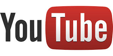 Playlist of 4 videos on Expect values/statistics:
2)
https://youtube.com/playlist?list=PL7dF9e2qSW0Zgw8AxCg7hANshivtJGLXf
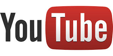 Playlist of all NCBI BLAST videos
3)
https://youtube.com/playlist?list=PL7dF9e2qSW0azL2xOKAtxDW7QI8UU4XZ6
[Speaker Notes: YouTube videos on Expect values:
Simplified reviews, Parts 1 & 2: https://youtu.be/ZN3RrXAe0uM  &  https://youtu.be/dzRq-5BrGD4
Stephen Altschul’s in-depth webinars, Parts 1 & 2: https://youtu.be/fkRteePMdz8  &  https://youtu.be/tXUA20213TM
BLAST Help document (an oldy but goody): The Statistics of Sequence Similarity Scores
https://www.ncbi.nlm.nih.gov/BLAST/tutorial/Altschul-1.html]
BLAST Expect Value (Due to Chance)
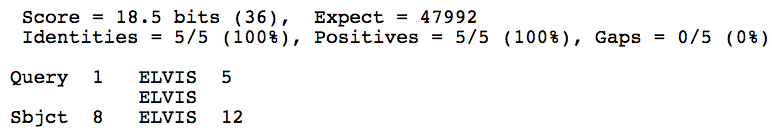 Expect to find this alignment 48 thousand times by chance
BLAST Expect Value (Not Due to Chance)
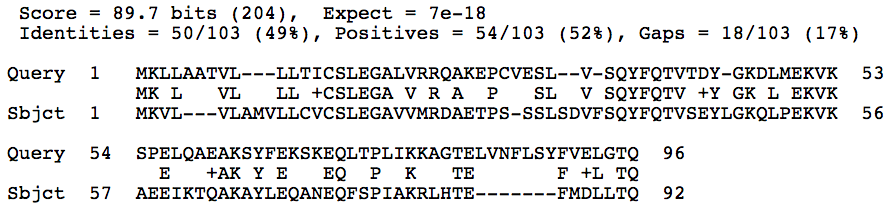 7x10-18  -  not chance
BLAST Expect Value (In a Nutshell)
E = number of database hits you expect to find by chance, ≥ S

Database size         E

Score         E
Exercises
But first . . . 

Web BLAST:   search limits
                          errors
                          warnings
Web BLAST Search Limits
5,000 - maximum number of target sequences
  1,000,000 - maximum query length for nucleotide queries
  100,000 - maximum query length for protein queries
BLAST News:
https://blast.ncbi.nlm.nih.gov/Blast.cgi?CMD=Web&PAGE_TYPE=BlastNews
NCBI Insights Blog:
https://ncbiinsights.ncbi.nlm.nih.gov/2020/06/18/new-blast-settings/
Error Messages
CPU Usage limit exceeded
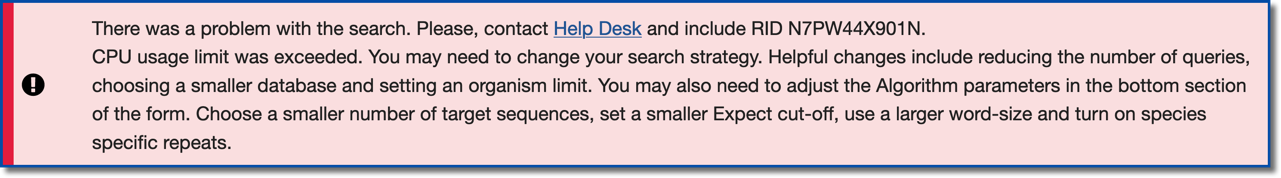 Process size limit exceeded
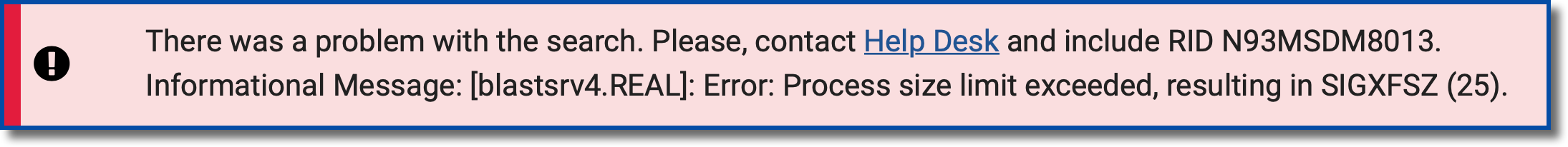 Warning Message
IP address... consumed a large amount of server CPU time
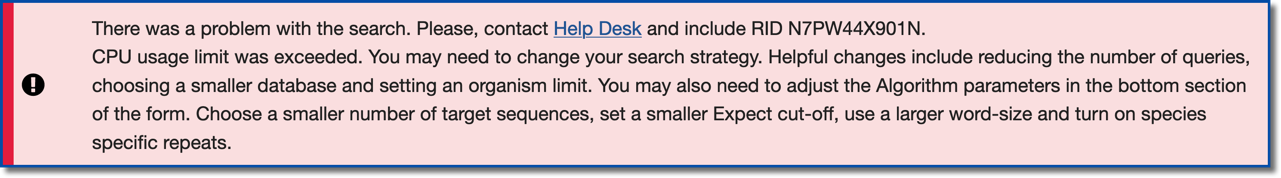 Warning: Searches from this IP address have consumed a large amount of server CPU time. Future searches may be penalized in fairness to other users. Please consider the BLAST+ binaries: https://www.ncbi.nlm.nih.gov/books/NBK279690/
may be penalized
I Adjust Default Search Parameters:
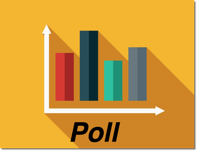 Never
 Sometimes
 Often
Exercise #1 - Goals
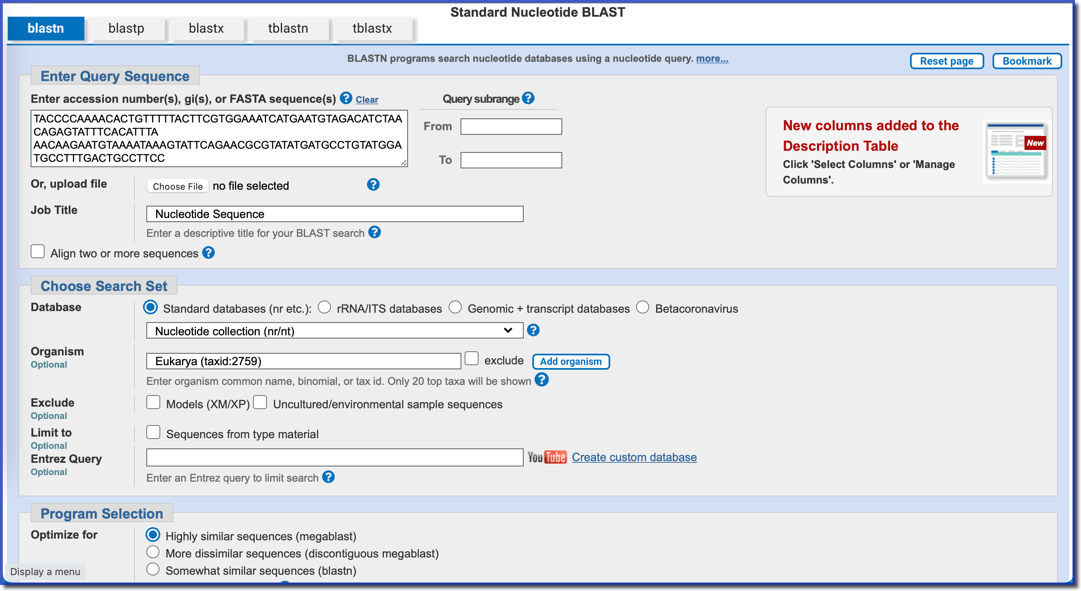 Goals:

Identify a 140 bp nucleotide sequence
Review BLAST results
Exercise #1 – Query
140 bp query
for
Nucleotide BLAST
TACCCCAAAACACTGTTTTTACTTCGTGGAAATCATGAATGTAGACATCTAACAGAGTATTTCACATTTA
AACAAGAATGTAAAATAAAGTATTCAGAACGCGTATATGATGCCTGTATGGATGCCTTTGACTGCCTTCC
RID: KNWN00VF016
[Speaker Notes: RID: KDKJ8CGW013]
Exercise #1 – Set Up
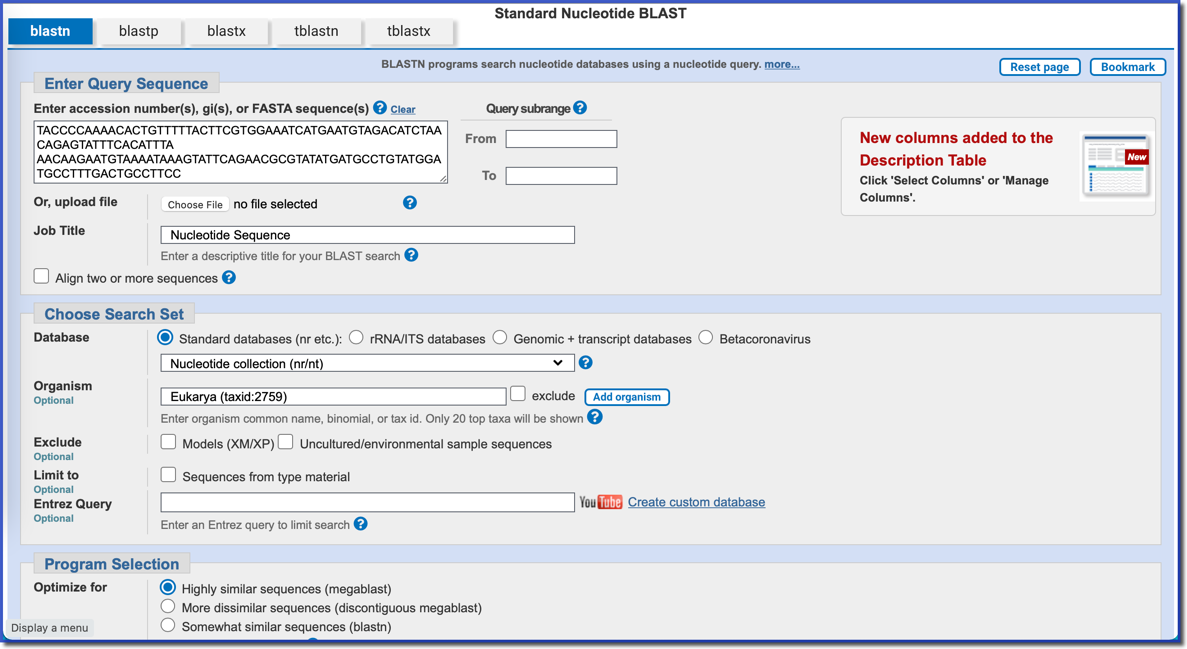 140 bp query
Default settings
except
Organism
Exercise #1 – Results, RID: KNWN00VF016
Did we achieve our goal?
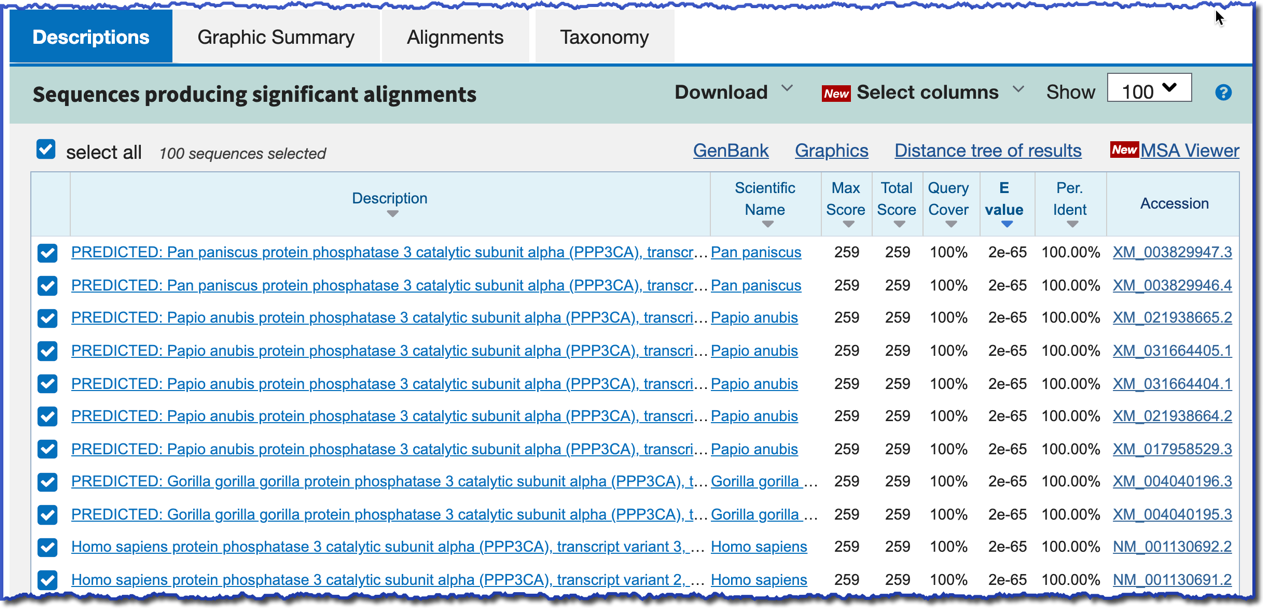 Query coverage = 100%
Percent identity = 100%
[Speaker Notes: RID: KNWN00VF016]
Exercise #1 – Results, Sorting
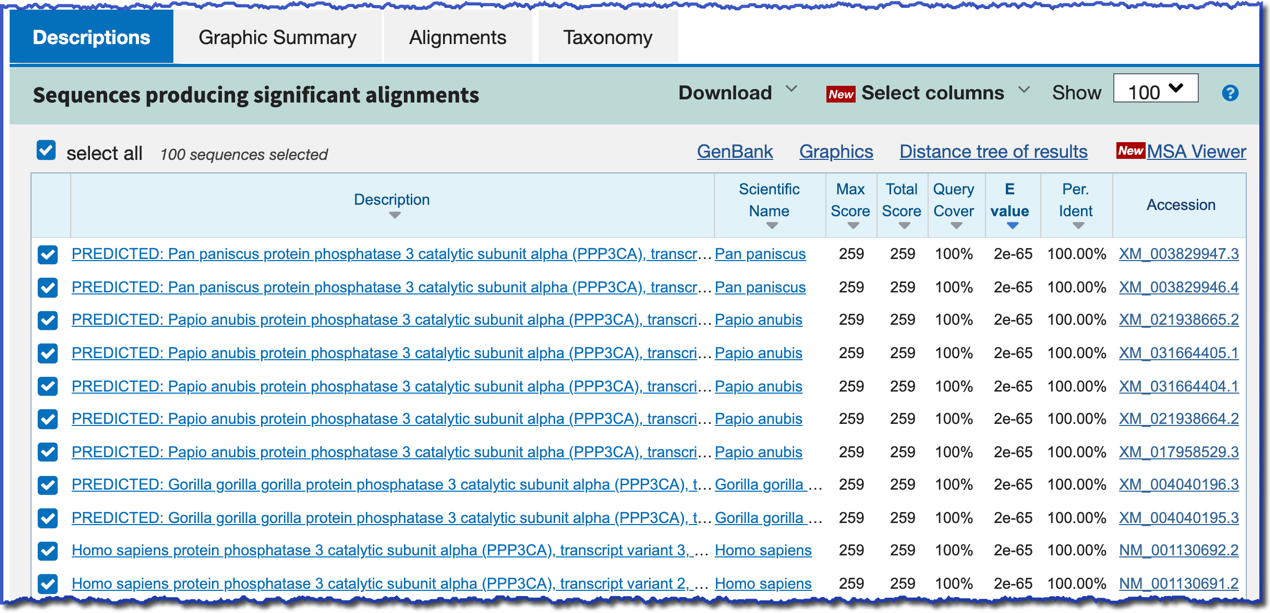 Sorting is random

when scores are equal
Exercise #1 – Results, Coding Sequence?
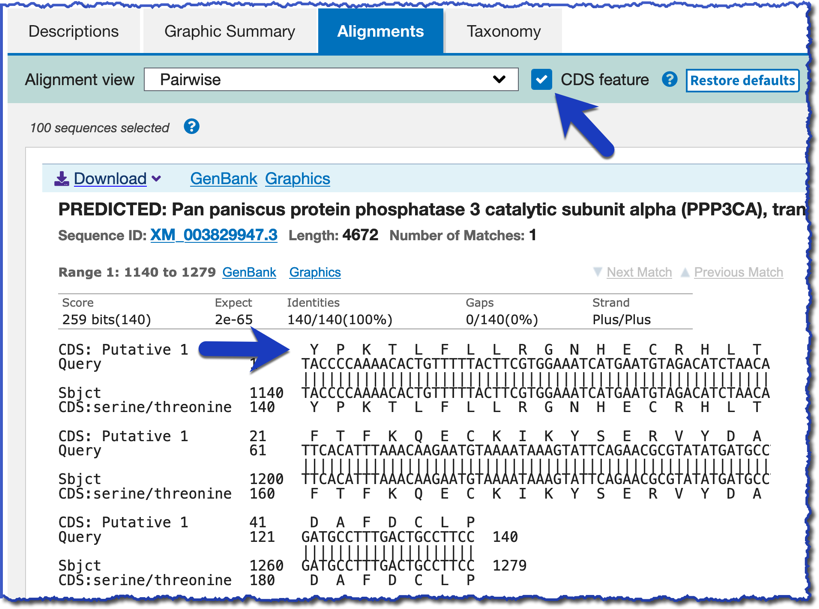 CDS feature
Exercise #1 – Results, Overview 1
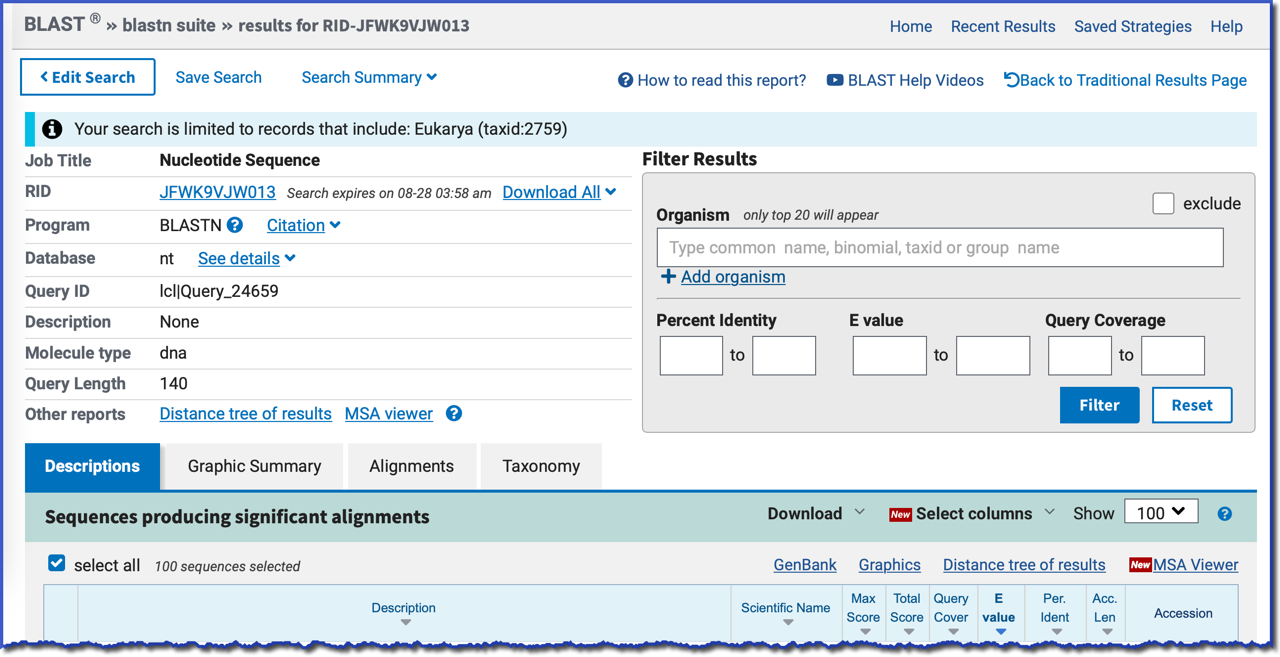 See details
RID
Download All
Exercise #1 – Results, Overview 2
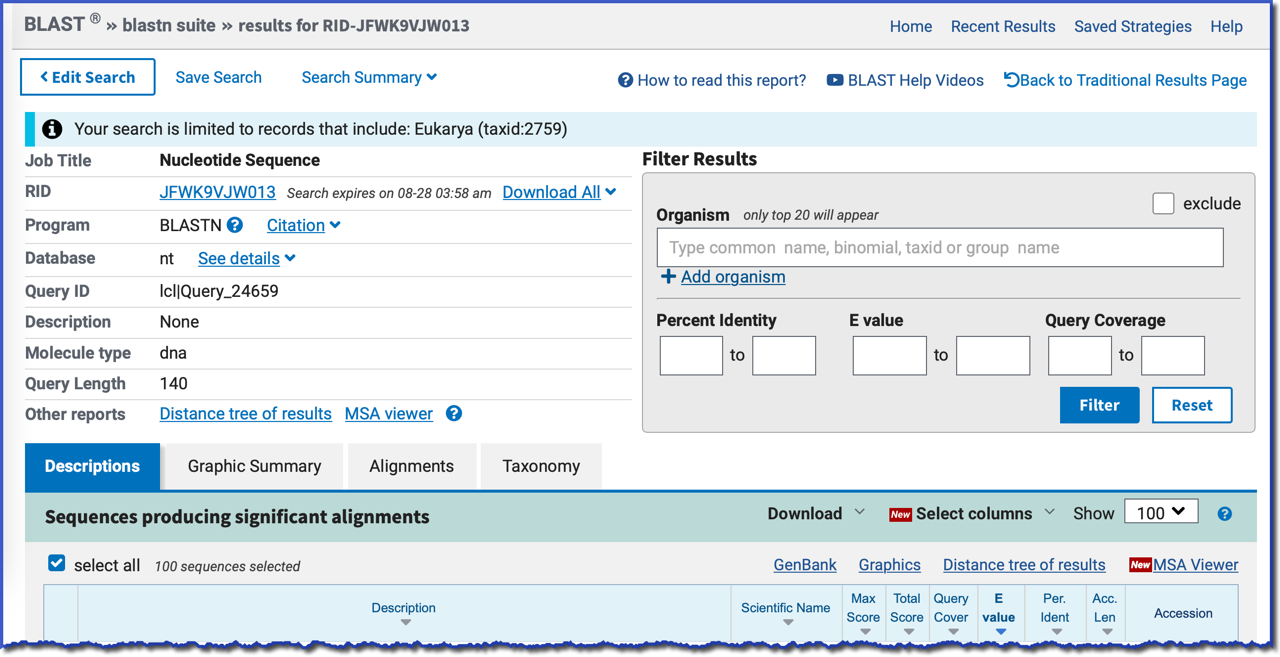 Filter your results
Other reports – for all seqs
Selected seqs
Exercise #1 – Results, Overview 3
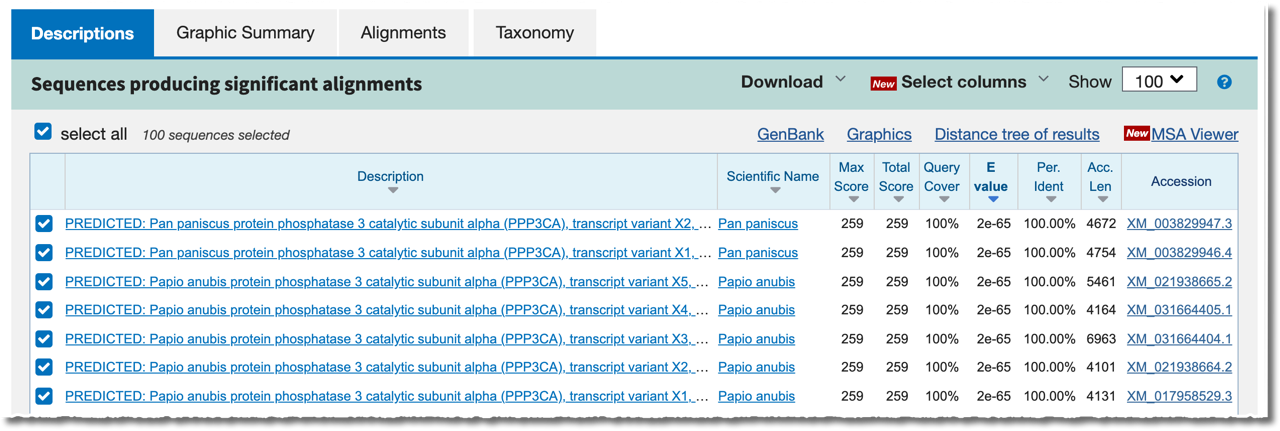 Taxonomy
Distance tree
MSA Viewer
Exercise #1 – Results Overview, Select Columns
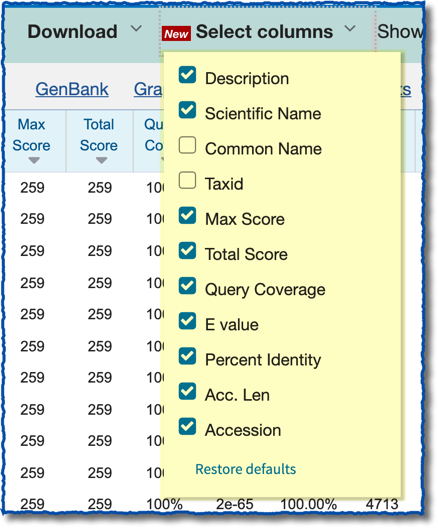 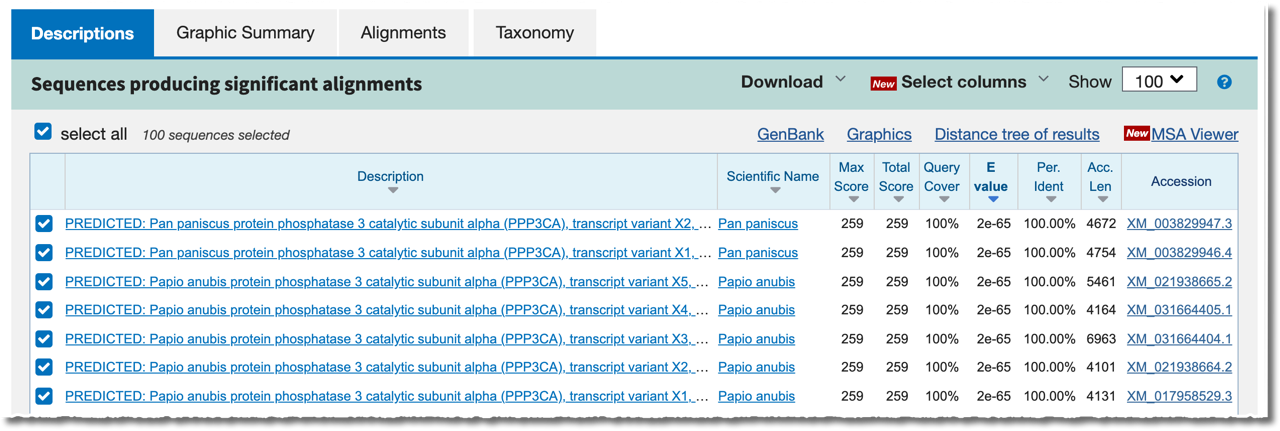 What Did We Learn About Our Query?
Exact match in numerous primates
  All CDS
  Part of the PPP3CA gene
I have used these BLAST results display options:
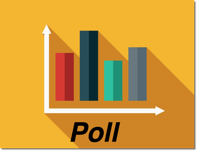 Distance tree of results
MSA viewer
Multiple alignment (for protein results)
Exercise #2
Using the same query, run a blast search that provides the genomic context of the results.
1)  See what part of the gene the query represents
		2)  Compare this region to other NCBI data
Why?
Search a database containing chromosome-level sequences
How?
Query: 
TACCCCAAAACACTGTTTTTACTTCGTGGAAATCATGAATGTAGACATCTAACAGAGTATTTCACATTTA
AACAAGAATGTAAAATAAAGTATTCAGAACGCGTATATGATGCCTGTATGGATGCCTTTGACTGCCTTCC
Exercise #2 - Three Options
refseq_representative_genomes, human
Option #1:
Different
databases
Genome BLAST, human
Option #2:
Smaller
word size
Search Genome BLAST, human, blastn
Option #3:
Exercise #2, Option 1 – Setup, RefSeq Rep. Genomes
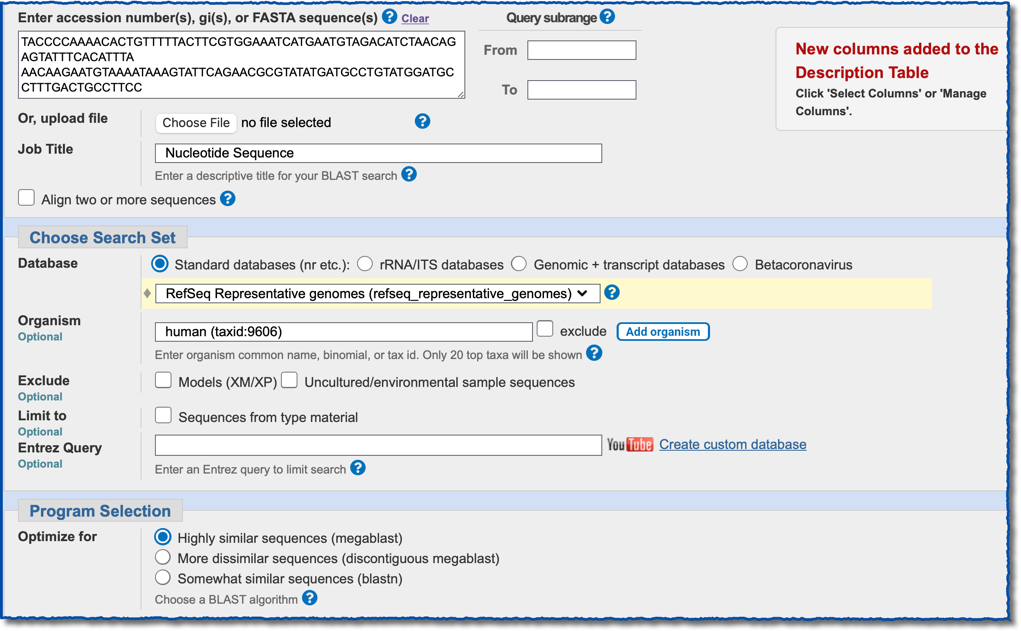 RefSeq rep.
genomes
(taxid:9606)
megablast
Exercise #2, Option 1 – Results, Alignments
RID: M3T18F9J013
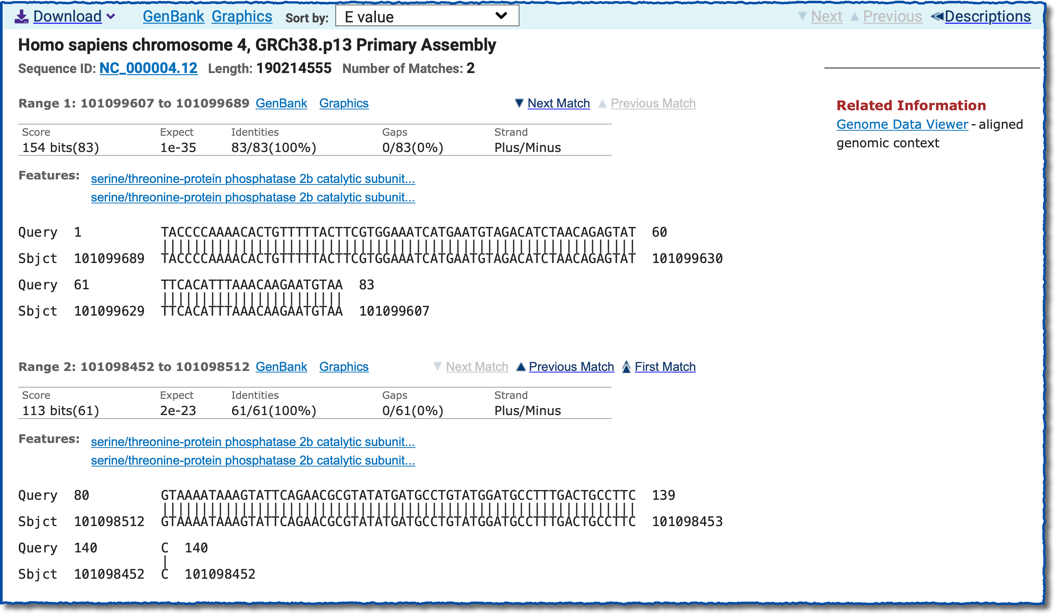 Link to GDV
Note strand
Note strand
[Speaker Notes: RID: KDZFCU19013]
Exercise #2, Option 1 – Results, Genome Data Viewer (GDV)
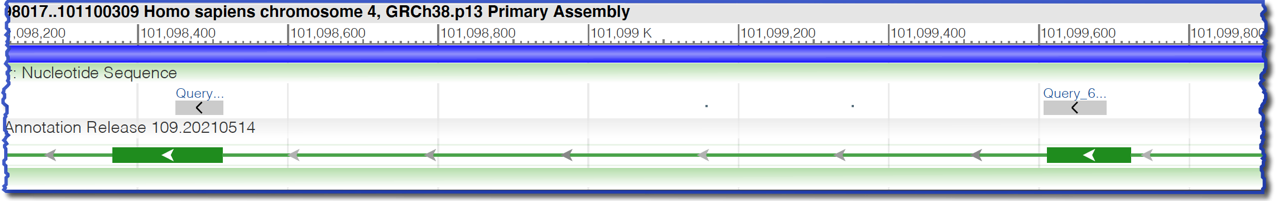 BLAST alignments
BLAST alignments
Exon 5
Exon 4
PPP3CA gene,
subunit alpha
Exercise #2, Option 2 – Setup, “BLAST Genomes”
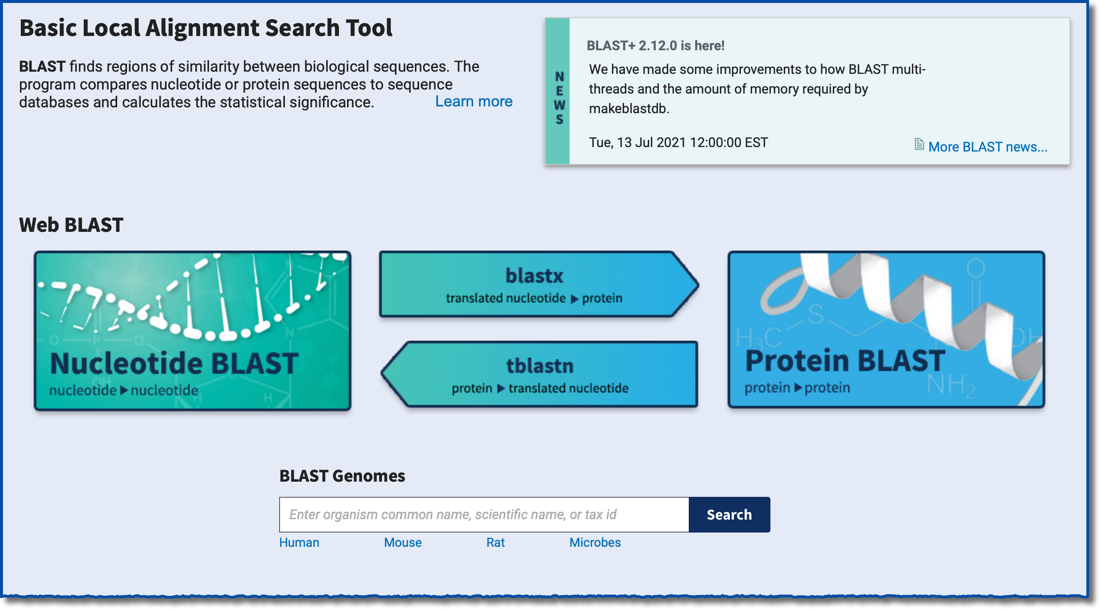 BLAST home page
BLAST Genomes
[Speaker Notes: KEEXM4TW013]
Exercise #2, Option 2 – Results, Alignments
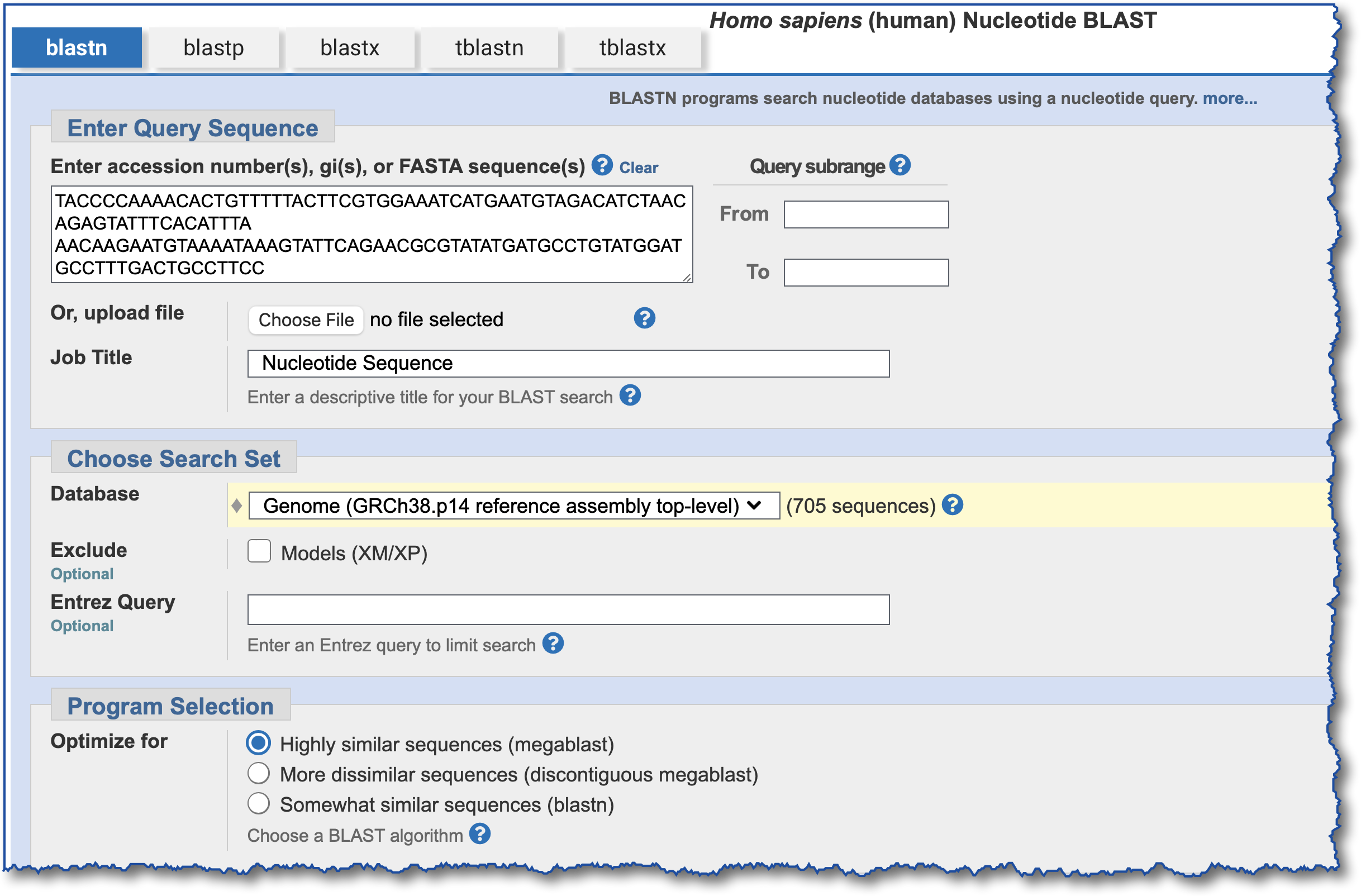 Homo sapiens Nucleotide BLAST
Use blastn instead
[Speaker Notes: KDZFCU19013]
Exercise #2, Option 2 – Results, Alignments
RID: KVCHCGGS013
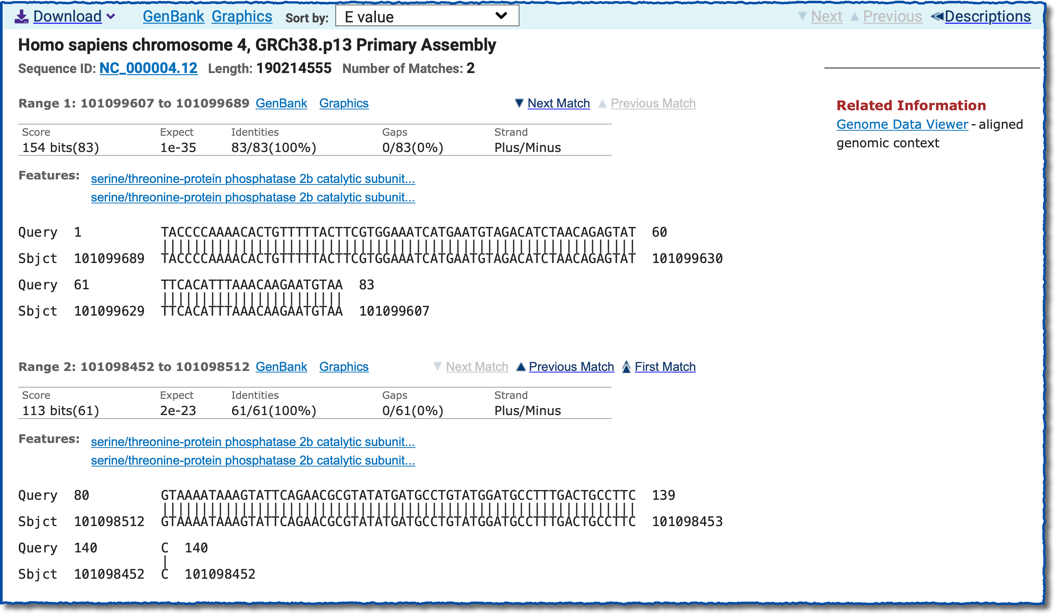 Same result as Option 1
Link to GDV
[Speaker Notes: KDZFCU19013]
Exercise #2, Option 3 – Setup, blastn
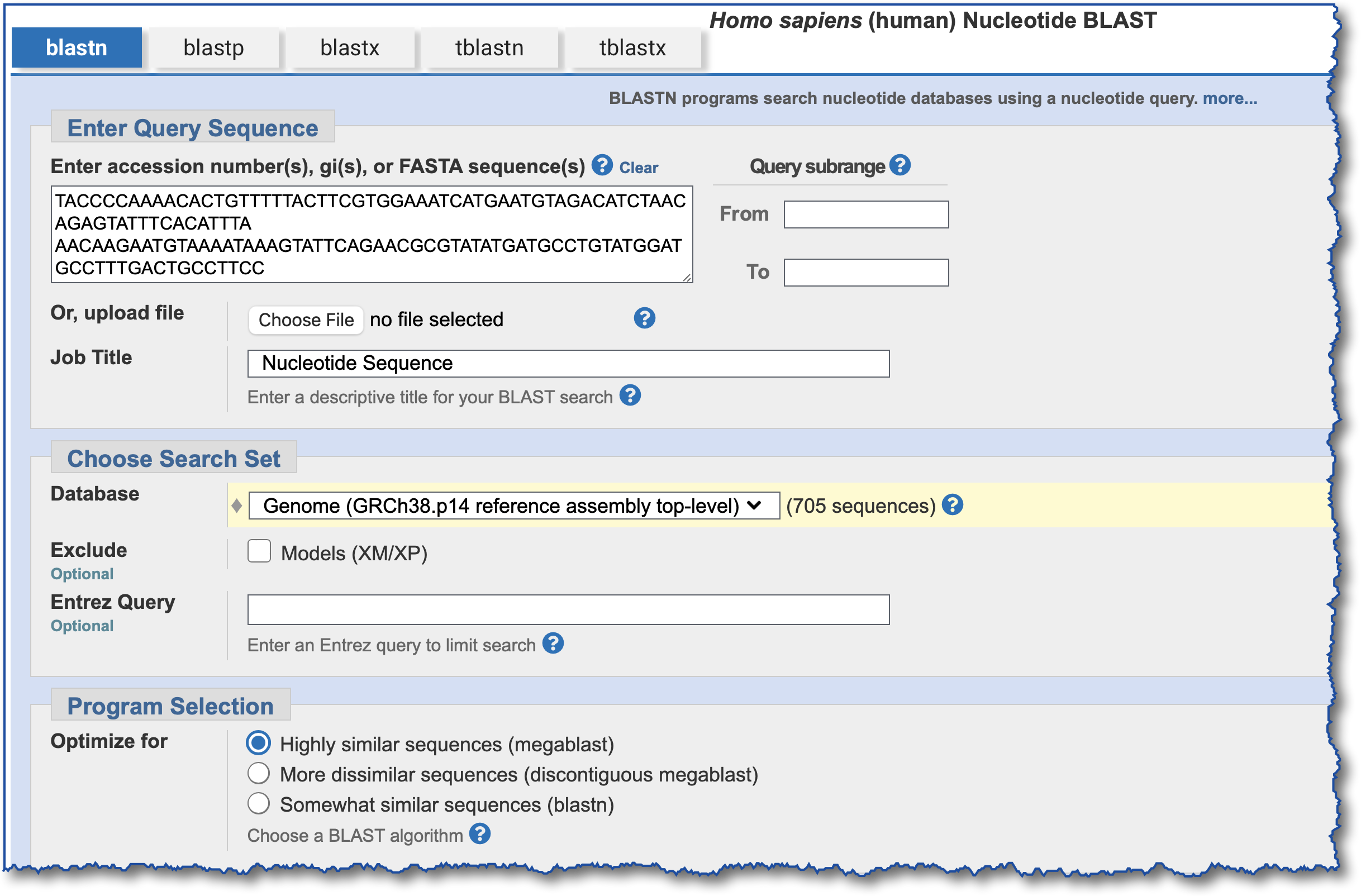 Homo sapiens Nucleotide BLAST
Use blastn instead
Exercise #2, Option 3 – Results
Two additional hits with blastn
RID: KVAAC90V013
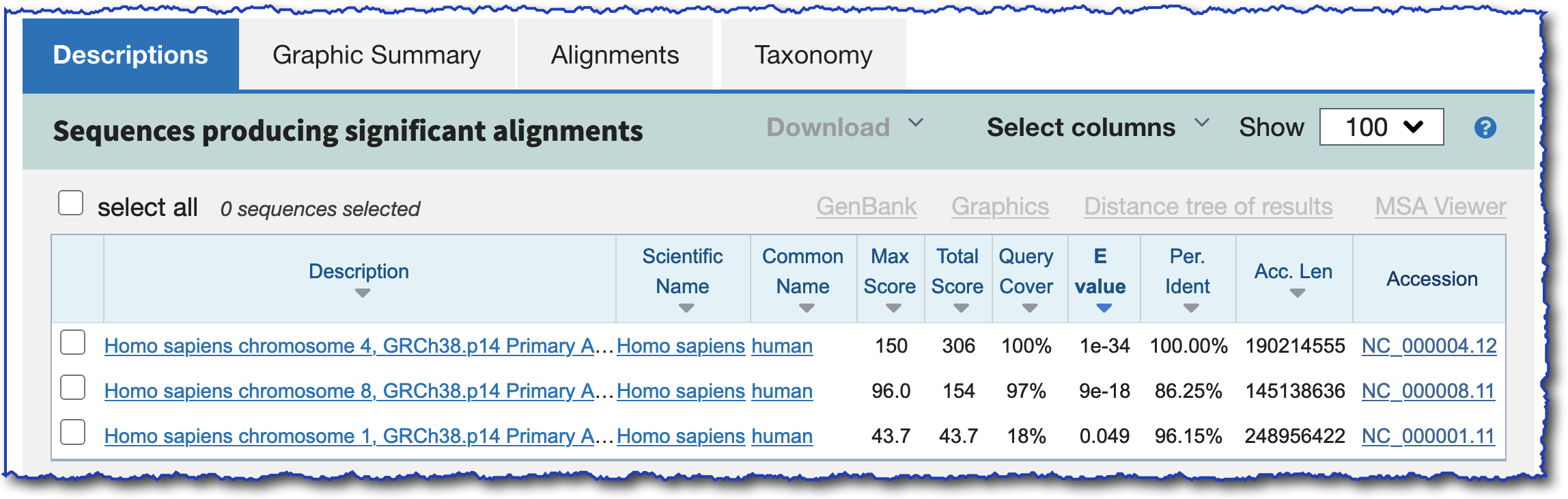 [Speaker Notes: RID: KP0CKH3J016]
Exercise #3 - “Why Did I Get No Hits?”
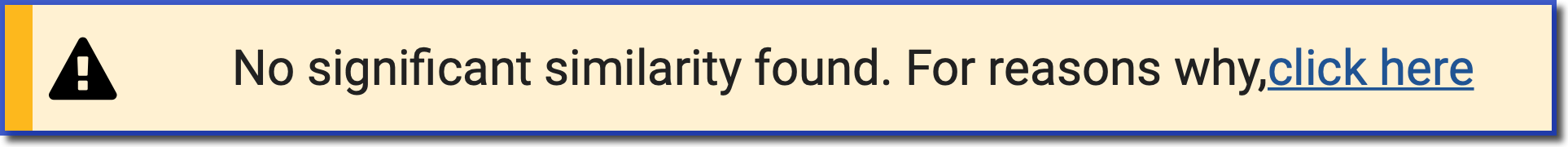 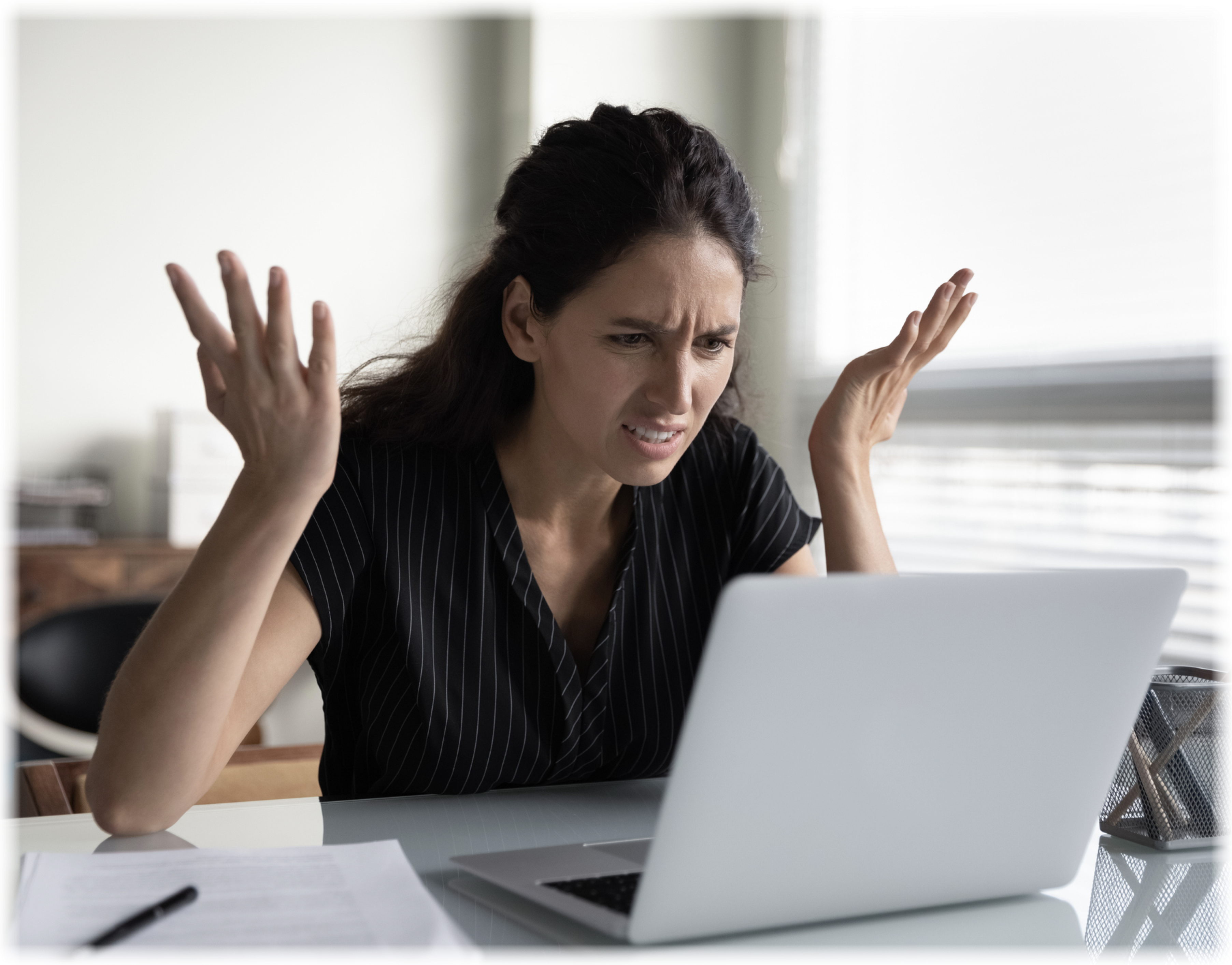 Exercise #3 - “Why Did I Get No Hits?” - SetUp
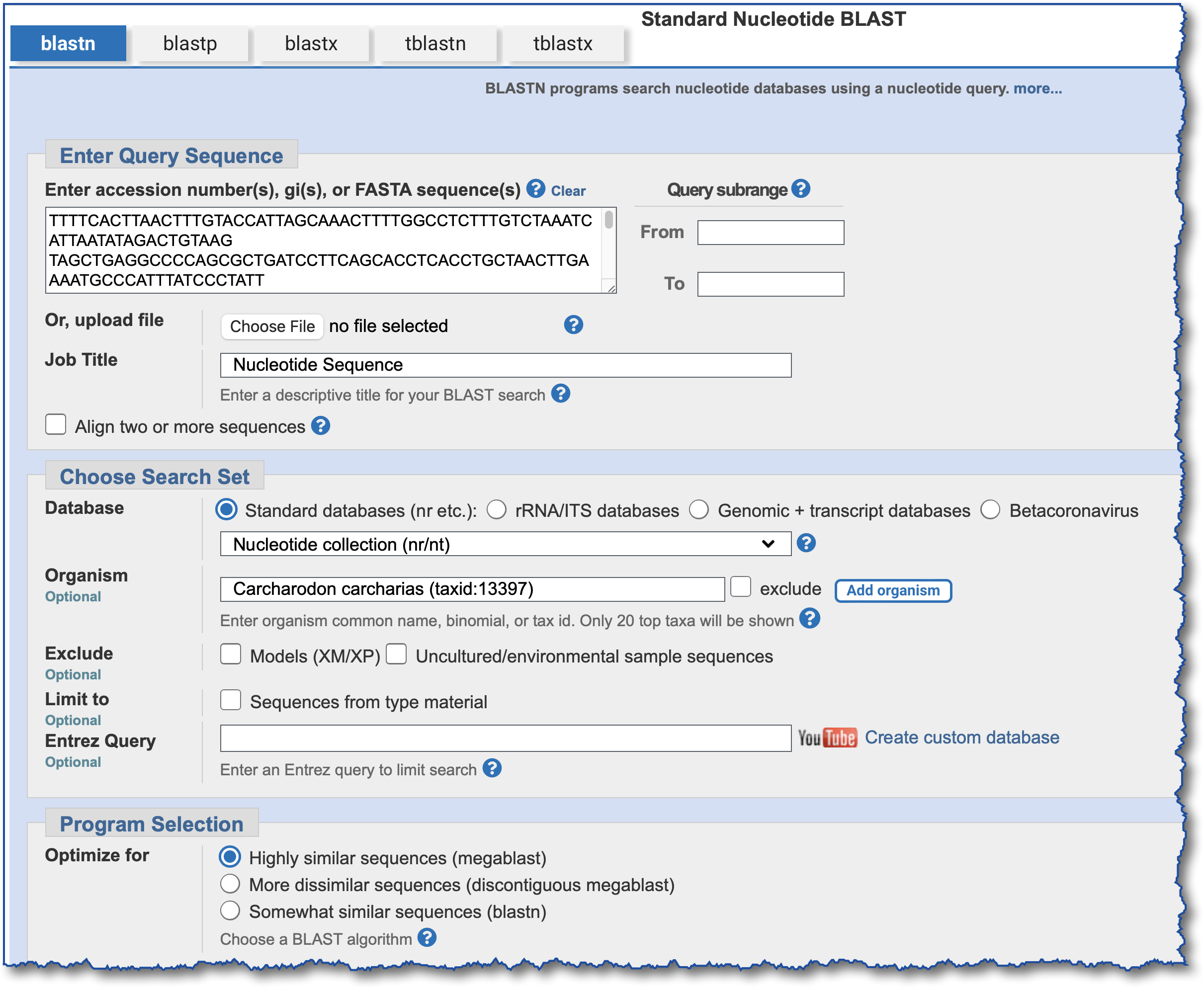 ~1kb query
 Great white shark    (Carcharodon carcharias)
nt,
Taxonomy limit
Exercise #3 - “Why Did I Get No Hits?”
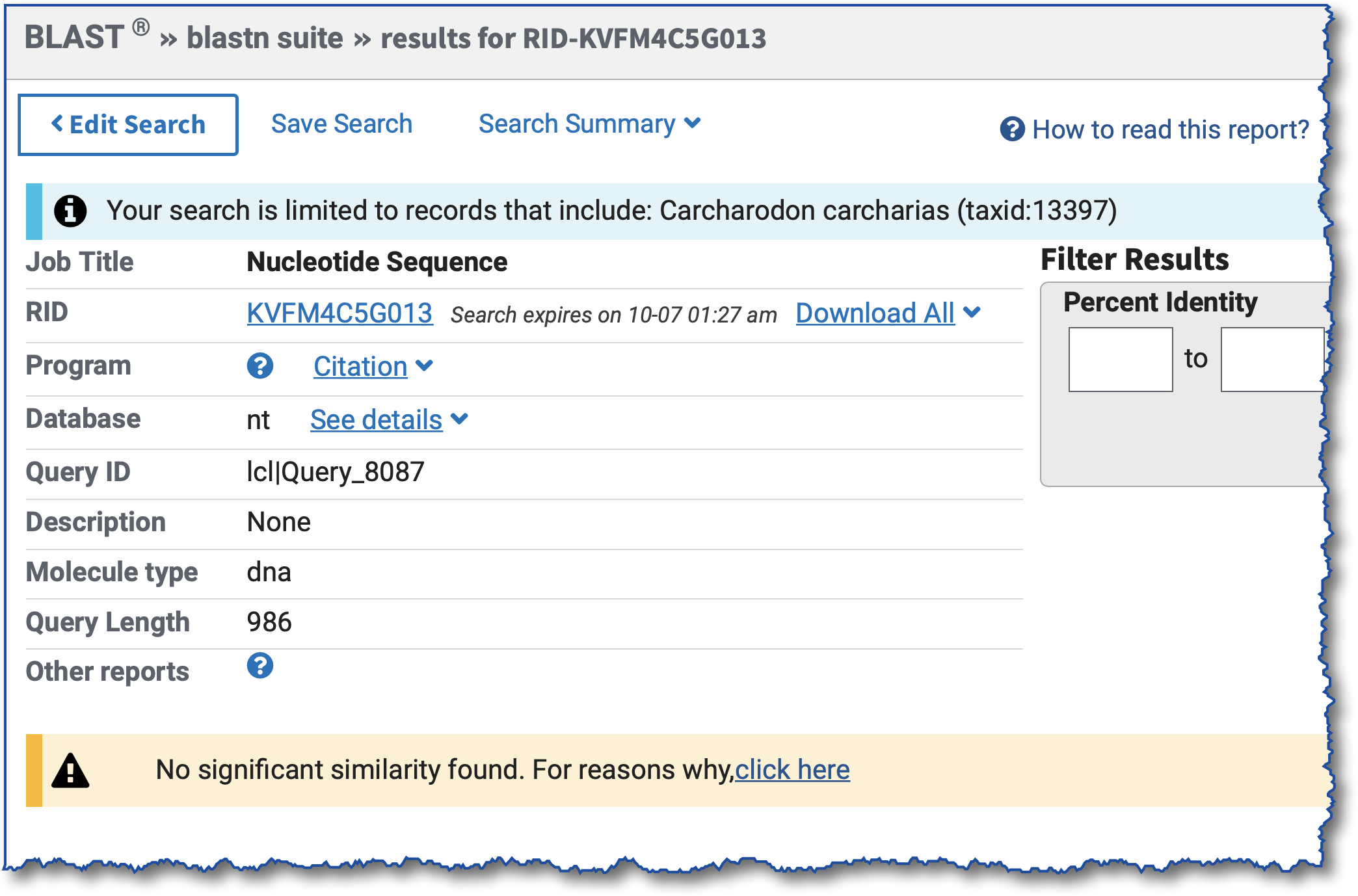 RID: KVFM4C5G013
[Speaker Notes: Query: great white shark (Carcharodon carcharias (taxid:13397)); KVFM4C5G013]
Why does my search return no hits?
Expect value threshold is to low
Word size is too big
Wrong database
Other
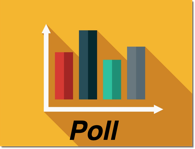 Exercise #3, Option 1  – Search WGS Database,Carcharodon carcharias
Start with RID KVFM4C5G013,
  change the database
Exercise #3, Option 1 – Search WGS Database - Results
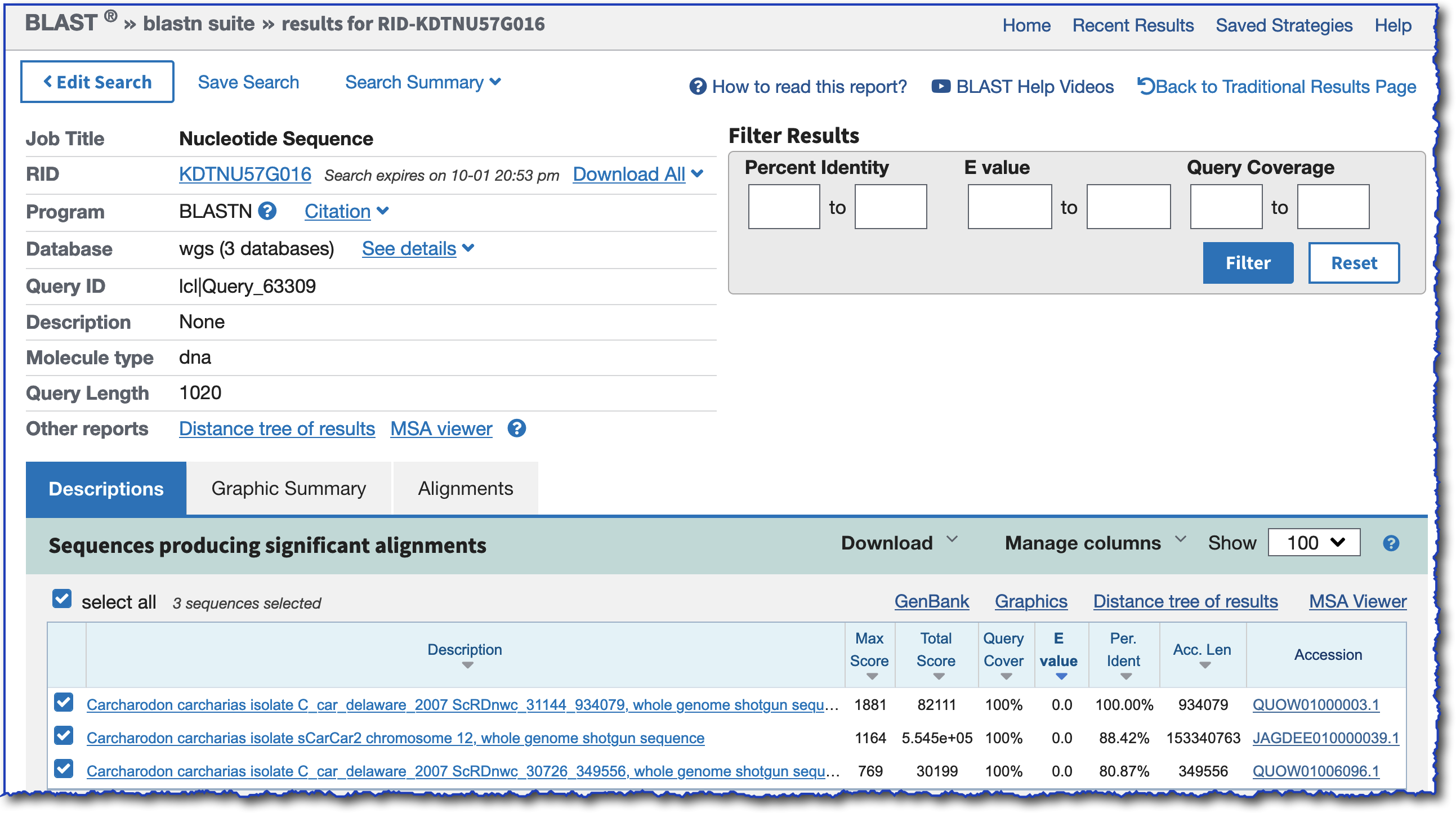 RID: KH01AEZ2016
WGS accessions
[Speaker Notes: RID: KH01AEZ2016]
Exercise #3, Option 2 – Search BLAST Genomes,Carcharodon carcharias
Use query from RID KVFM4C5G013,
  go to BLAST Genomes for
Carcharodon carcharias
Exercise #3, Option 2 – Results
RID: KPB37W15013
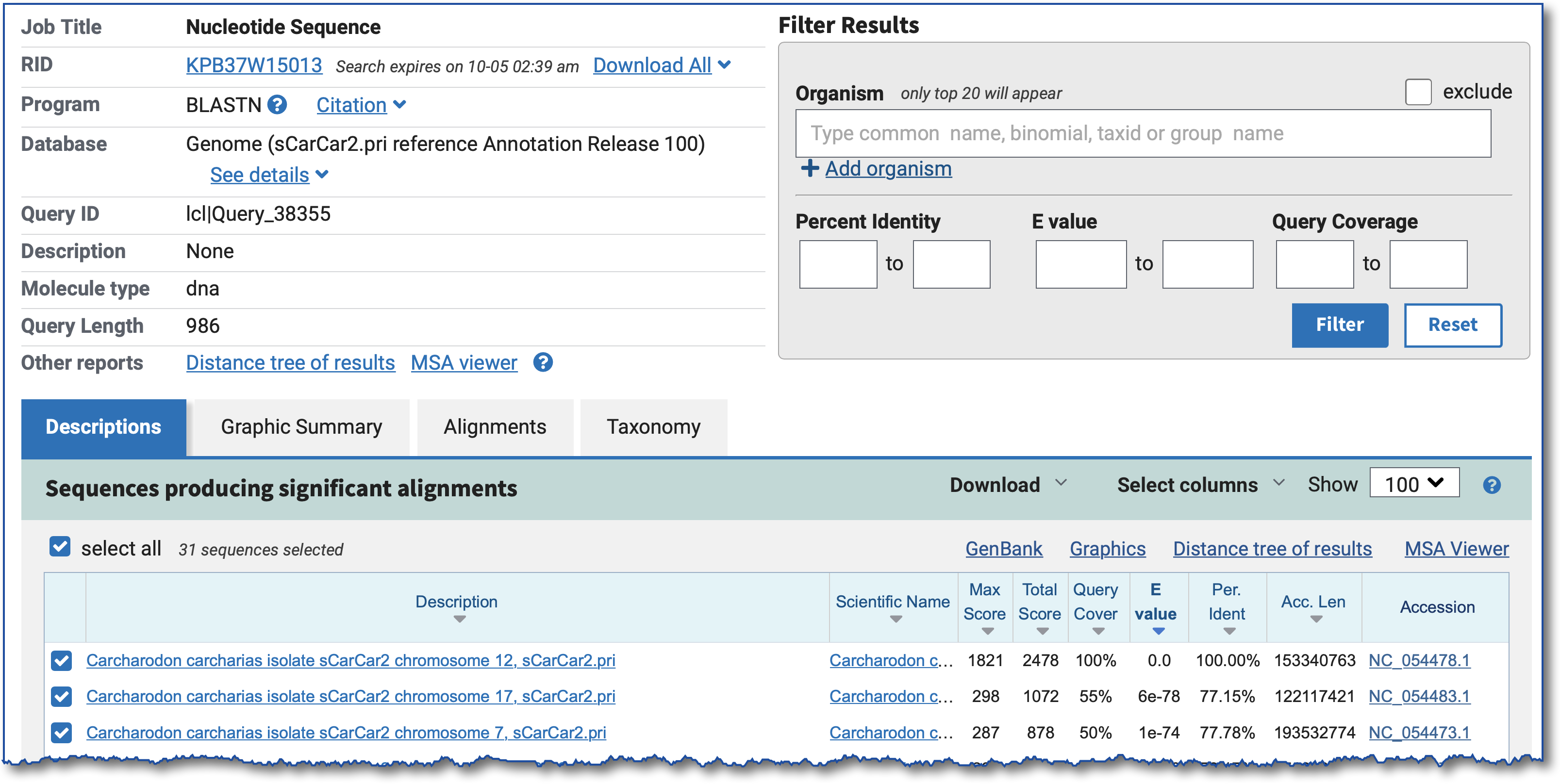 Genome:  sCarCar2.pri
RefSeq accessions
[Speaker Notes: RID: KPB37W15013]
Exercise #3, Option 2 – Results, Alignments
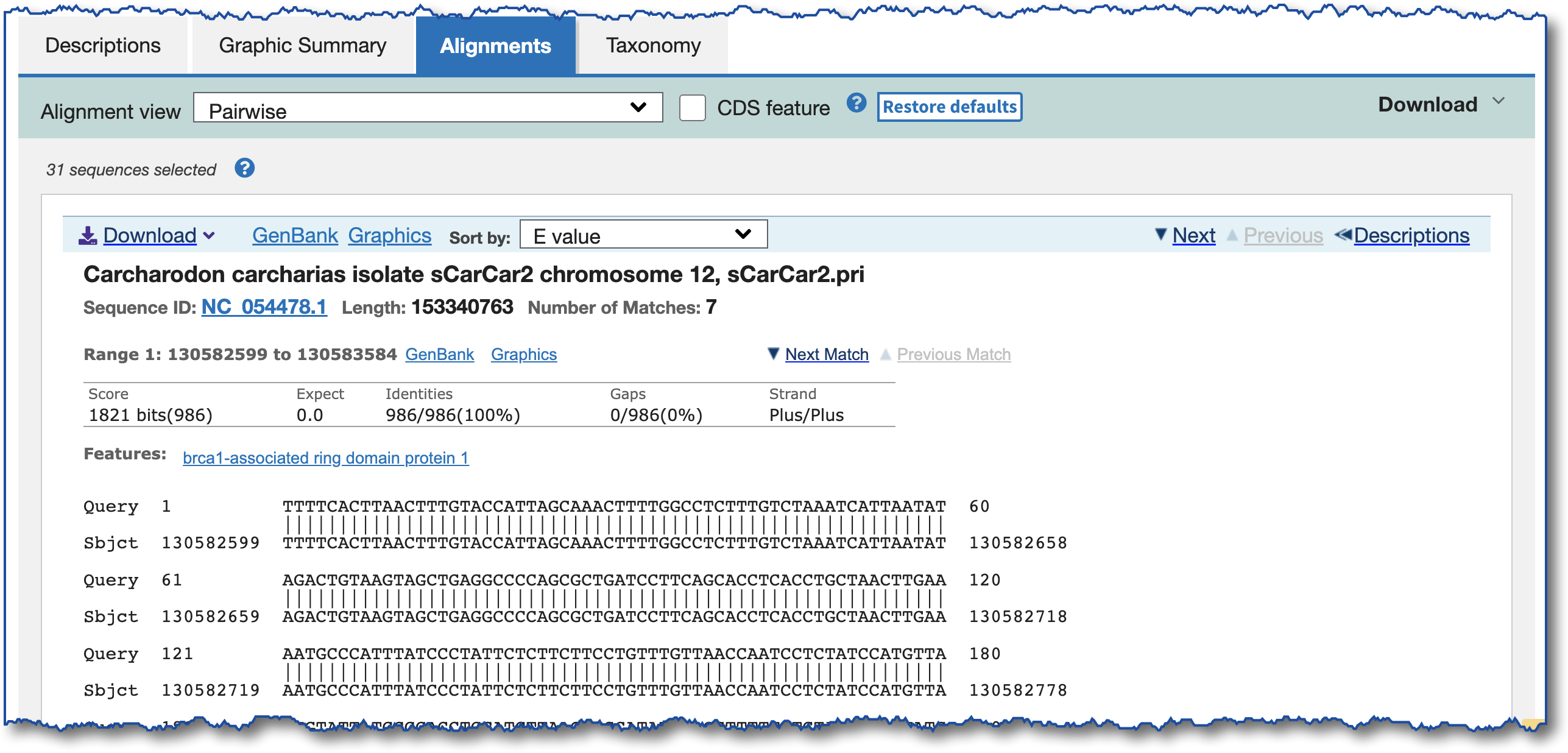 No link to Genome Data Viewer ??
Solutions: 	1) Use the “Graphics” link
		2) Add the RID in the GDV
Exercise #3 – View BLAST Results in GDV, Browse Genome
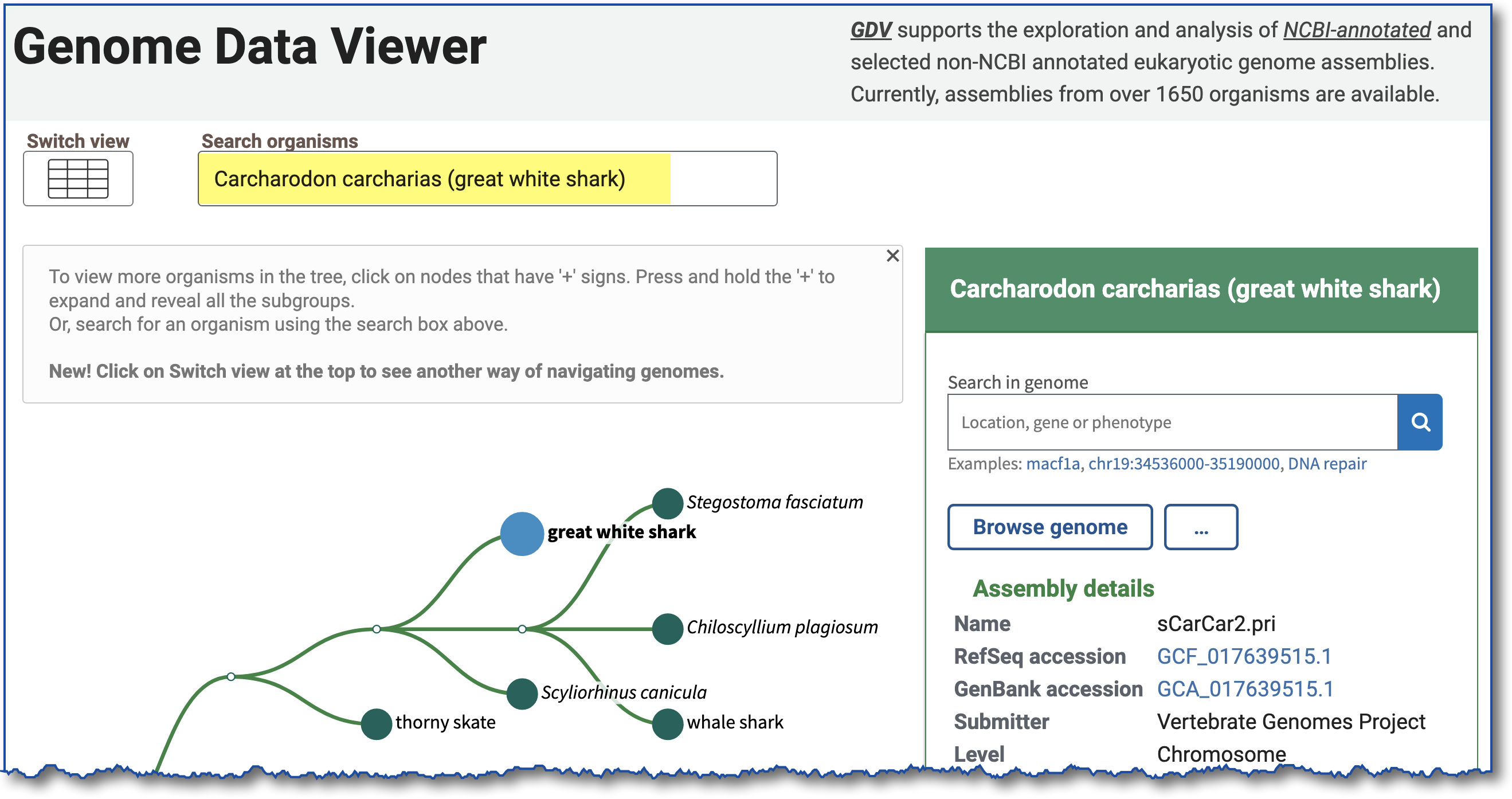 Exercise #3 – Add BLAST RID
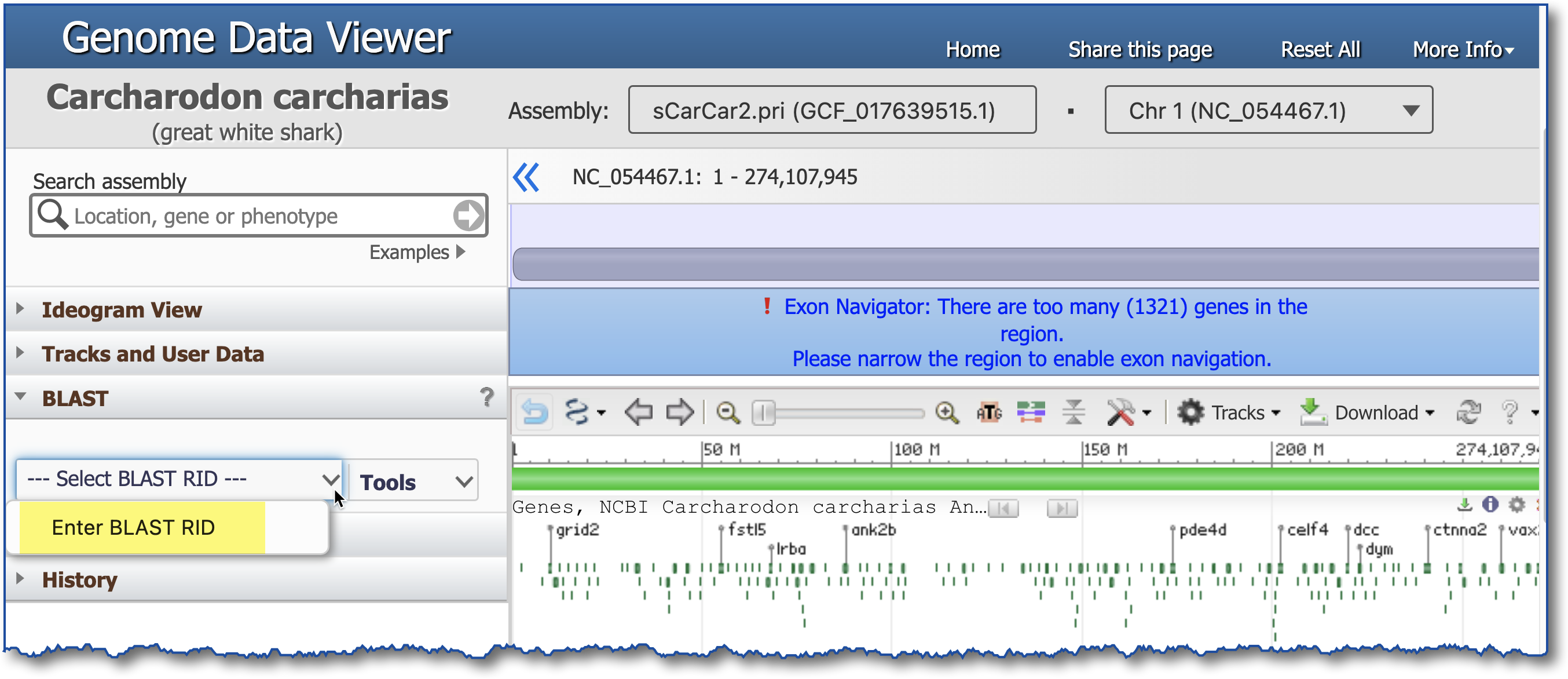 KPB37W15013
[Speaker Notes: RID: KPB37W15013]
Exercise #3 – View BLAST Alignment
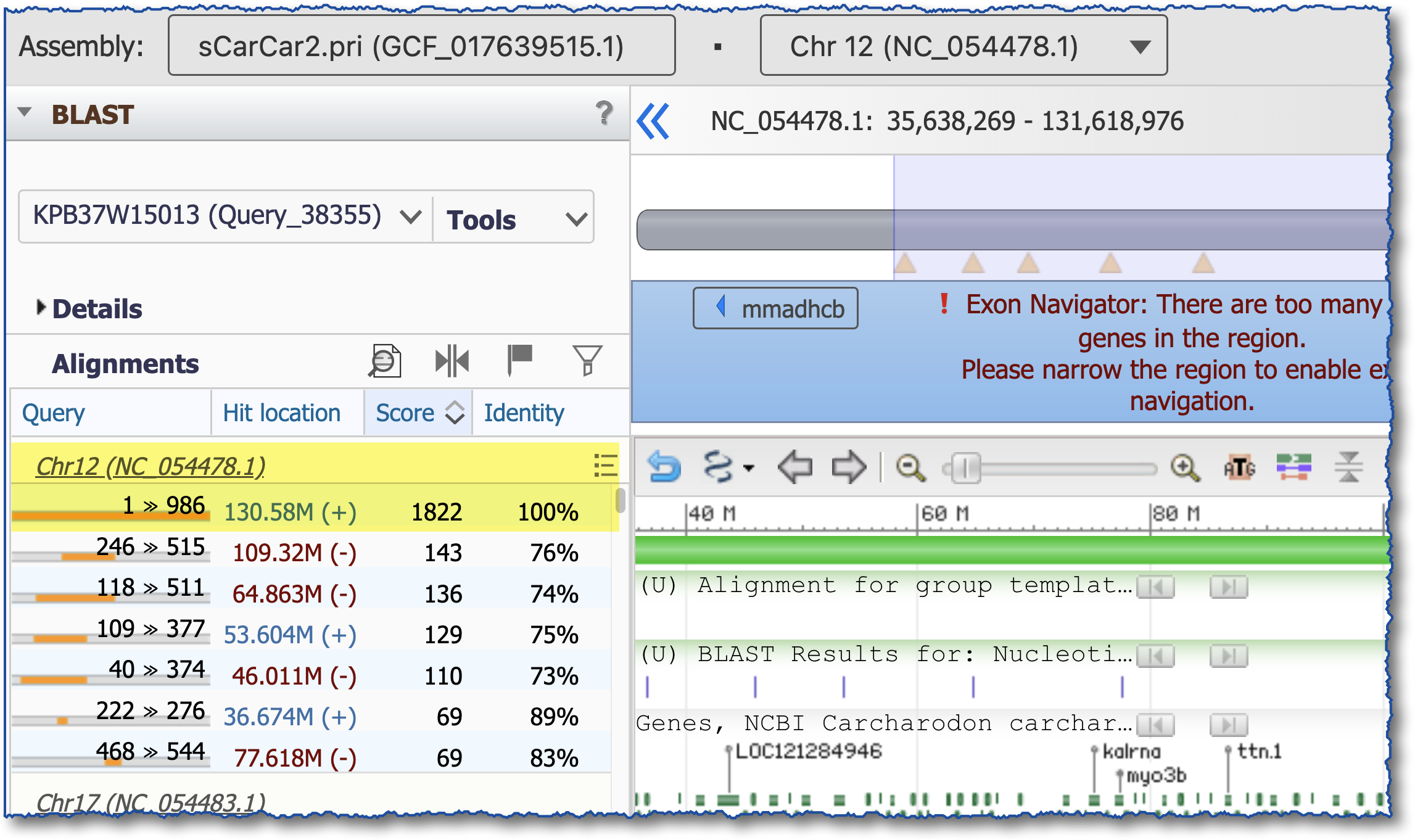 double-click on top hit
[Speaker Notes: RID: KPB37W15013]
Exercise #3 – See Aligned Region in Gene Context
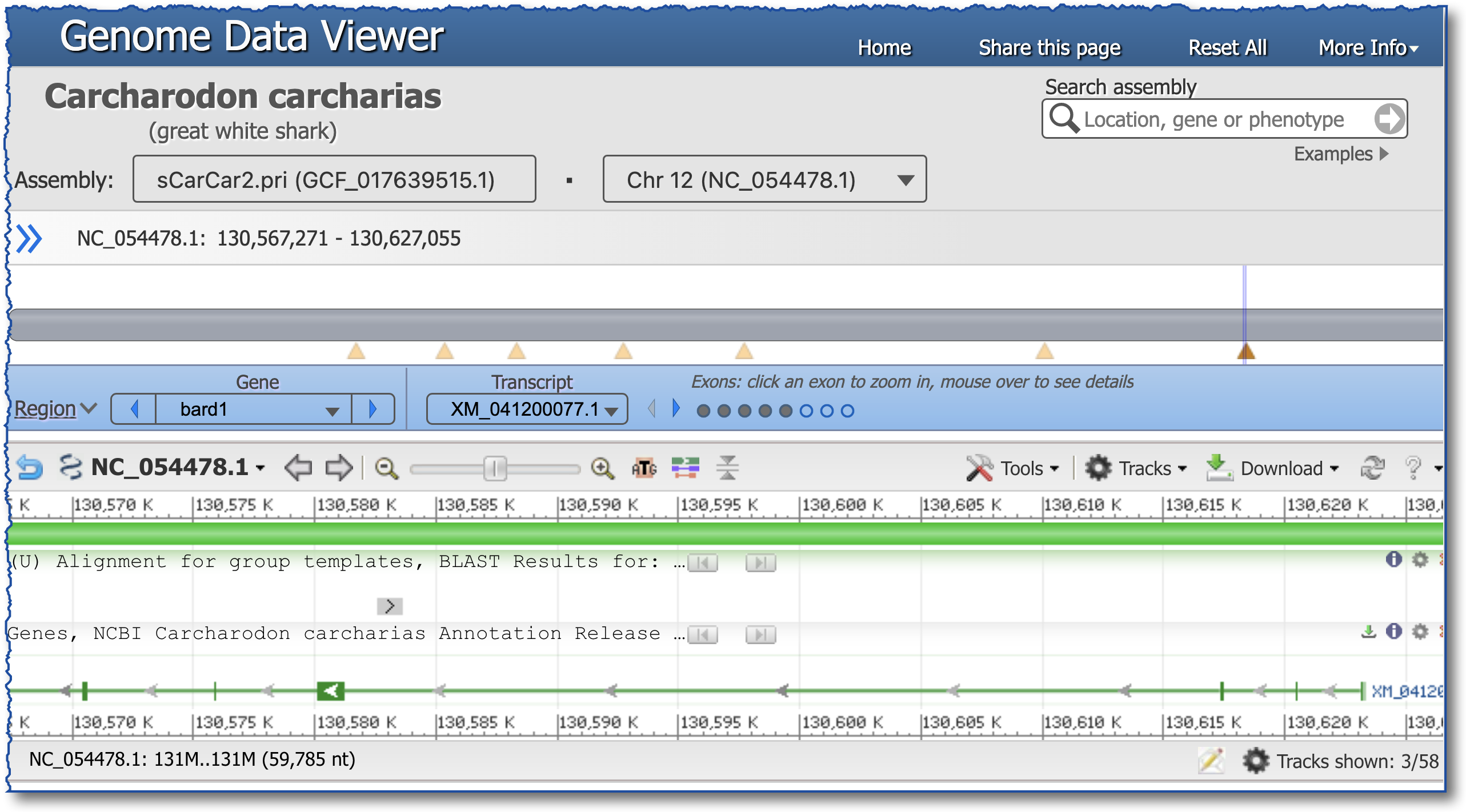 BLAST alignment
exon #4, bard1 gene
[Speaker Notes: RID: KPB37W15013]
What Did We Learn About “Why Did I Get No Hits?”
You might need to:
 change the database
 change the program (word size)
 increase the Expect threshold
Exercise #4 – Use the Clustered nr Database
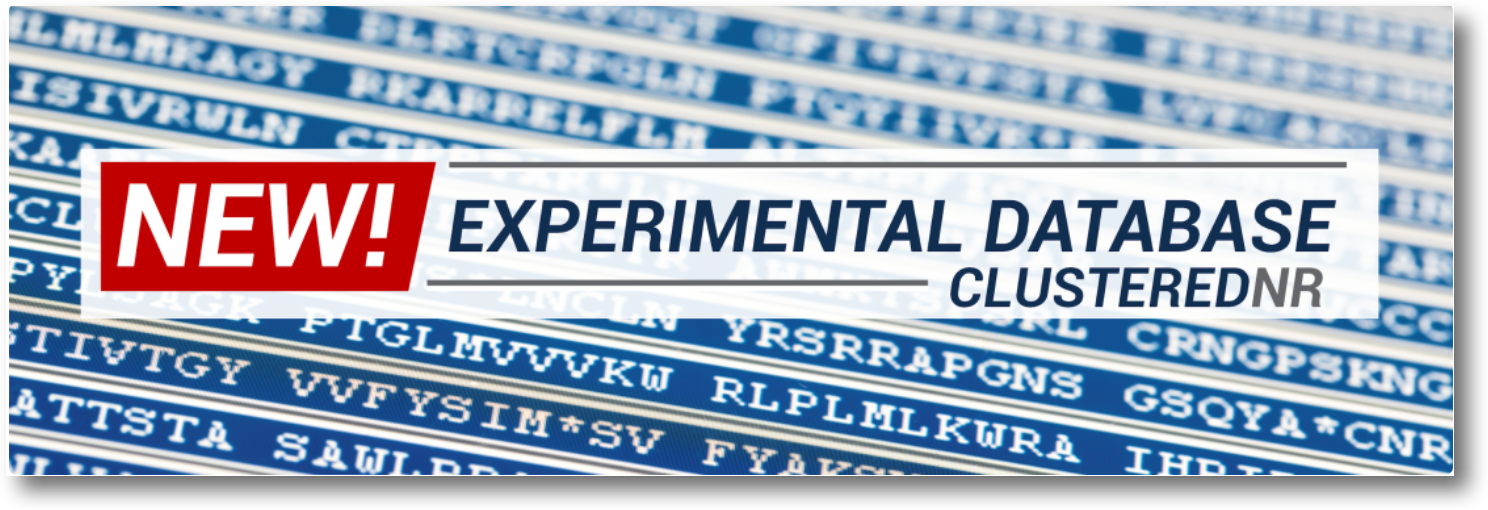 See the blog post about clustered nr
Exercise #5 – Standard nr Database – Setup
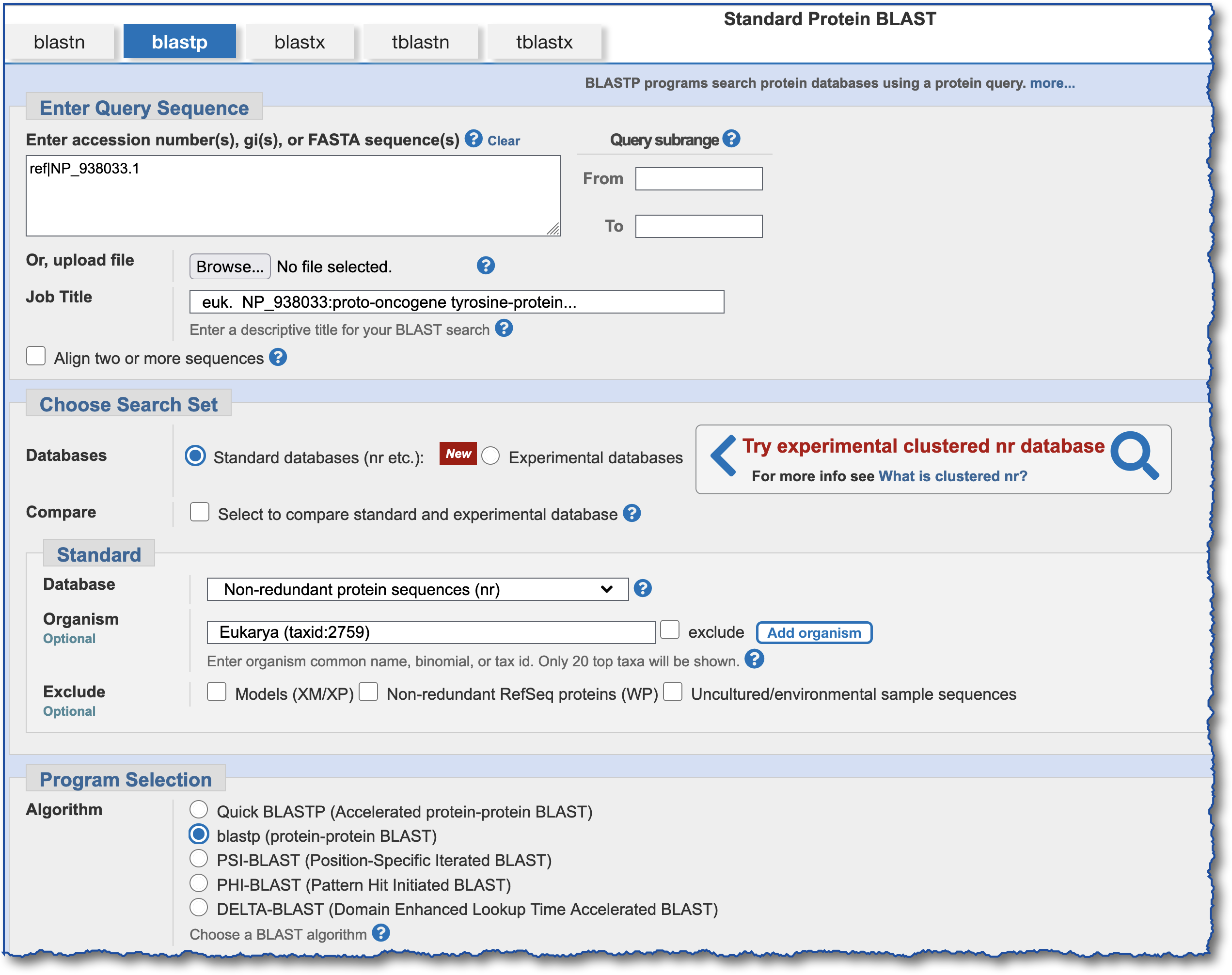 NP_938033
nr
Eukaryotes (taxid:2759)
[Speaker Notes: NP_938033.1 = proto-oncogene tyrosine-protein kinase Src]
Exercise #5 – Clustered nr, Setup
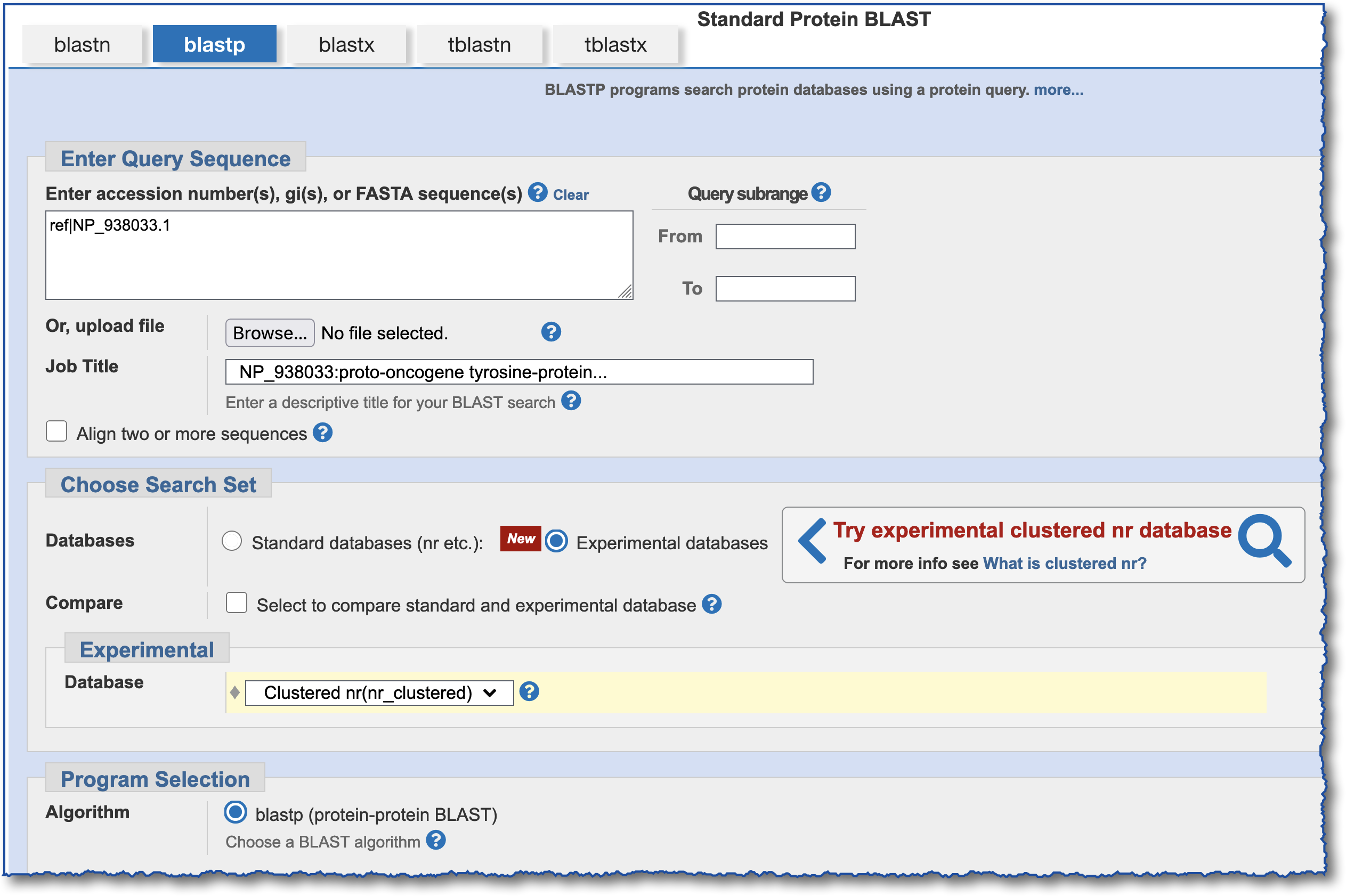 Exercise #5 – Or Run Both at the Same Time – Setup, Compare
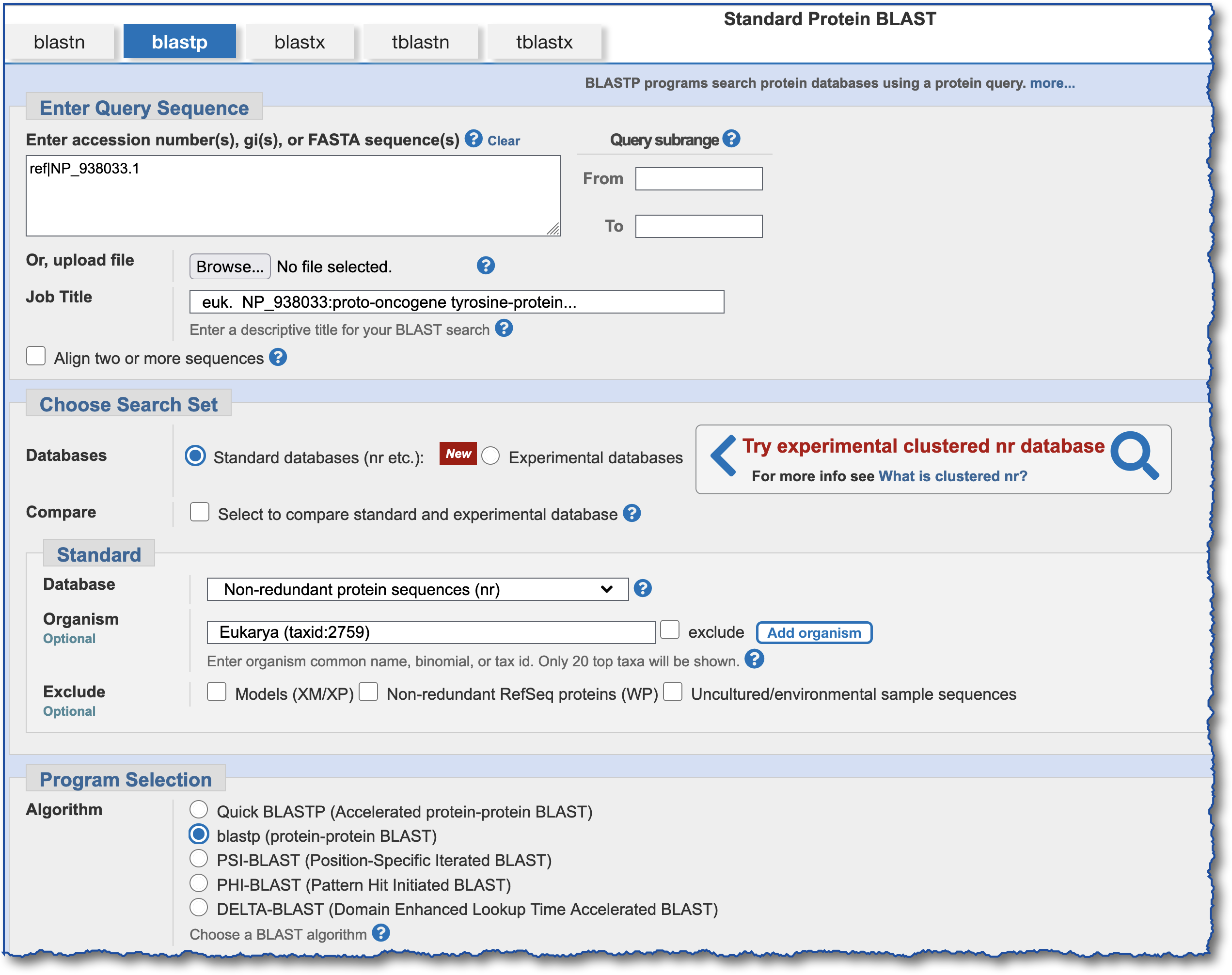 Checkbox to run both searches
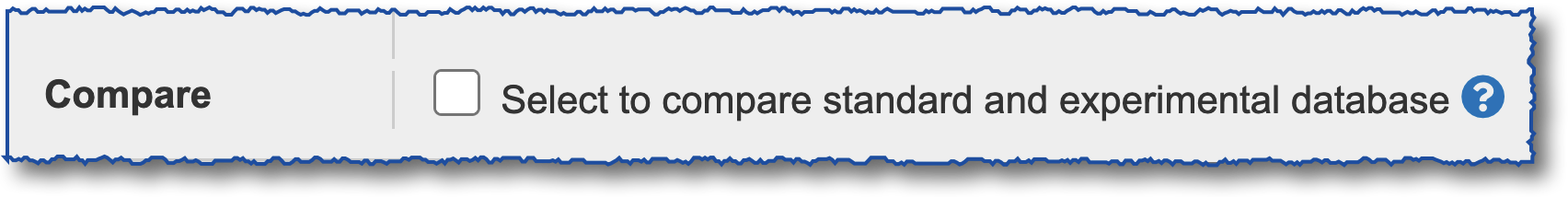 [Speaker Notes: NP_938033.1 = proto-oncogene tyrosine-protein kinase Src]
Exercise #5 – Standard nr – Results, Distance Tree
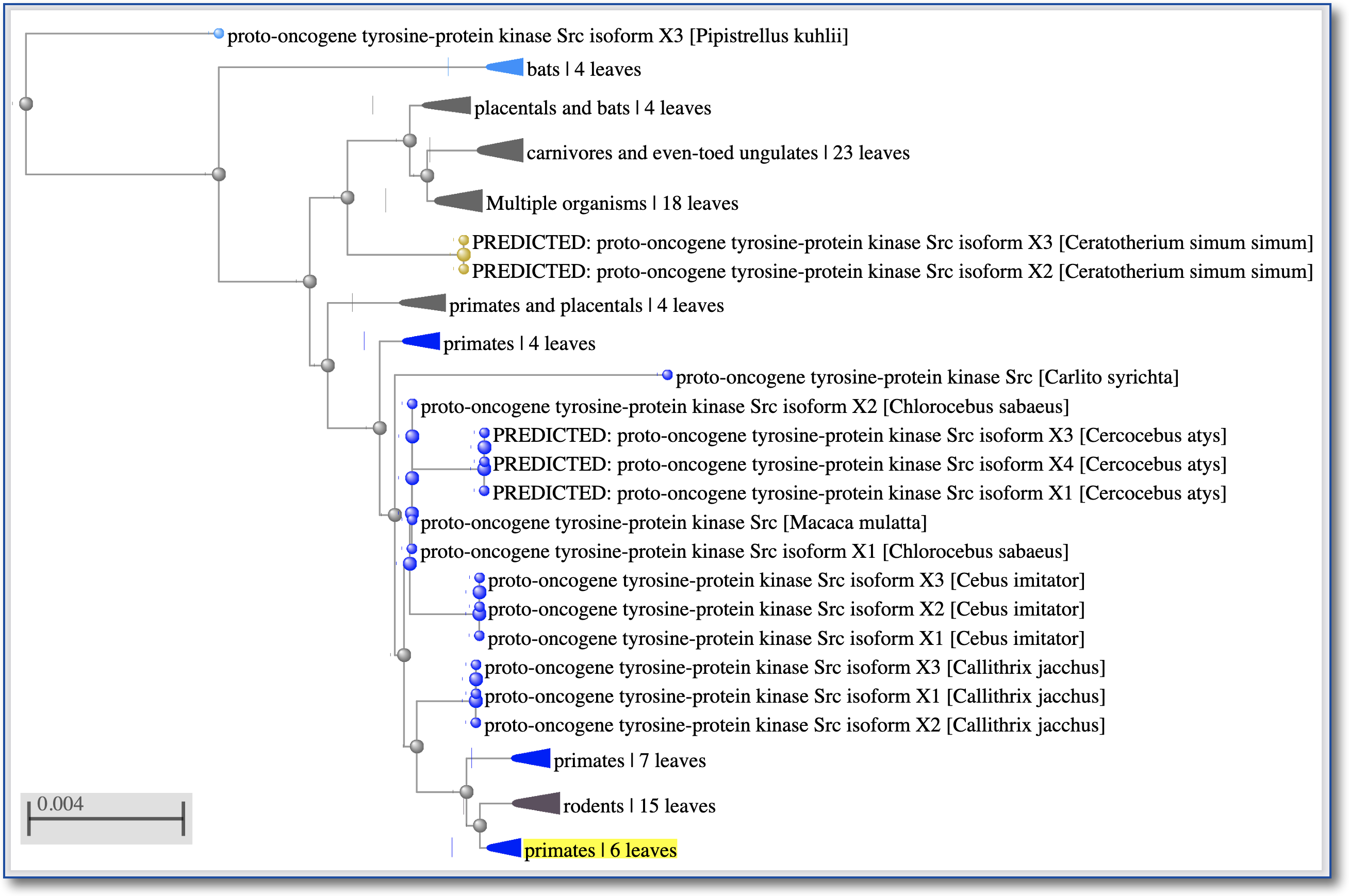 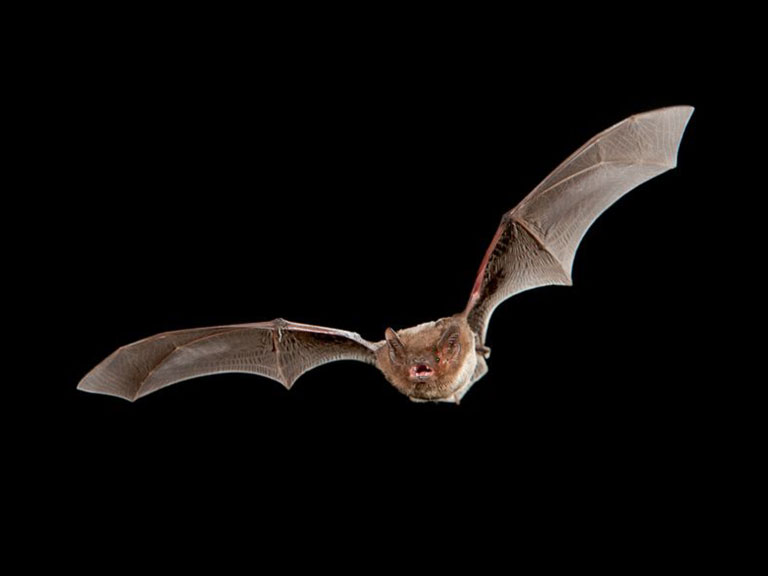 bats
RID: M8NWX25K016
Exercise #5 – Clustered nr – Results, Distance Tree
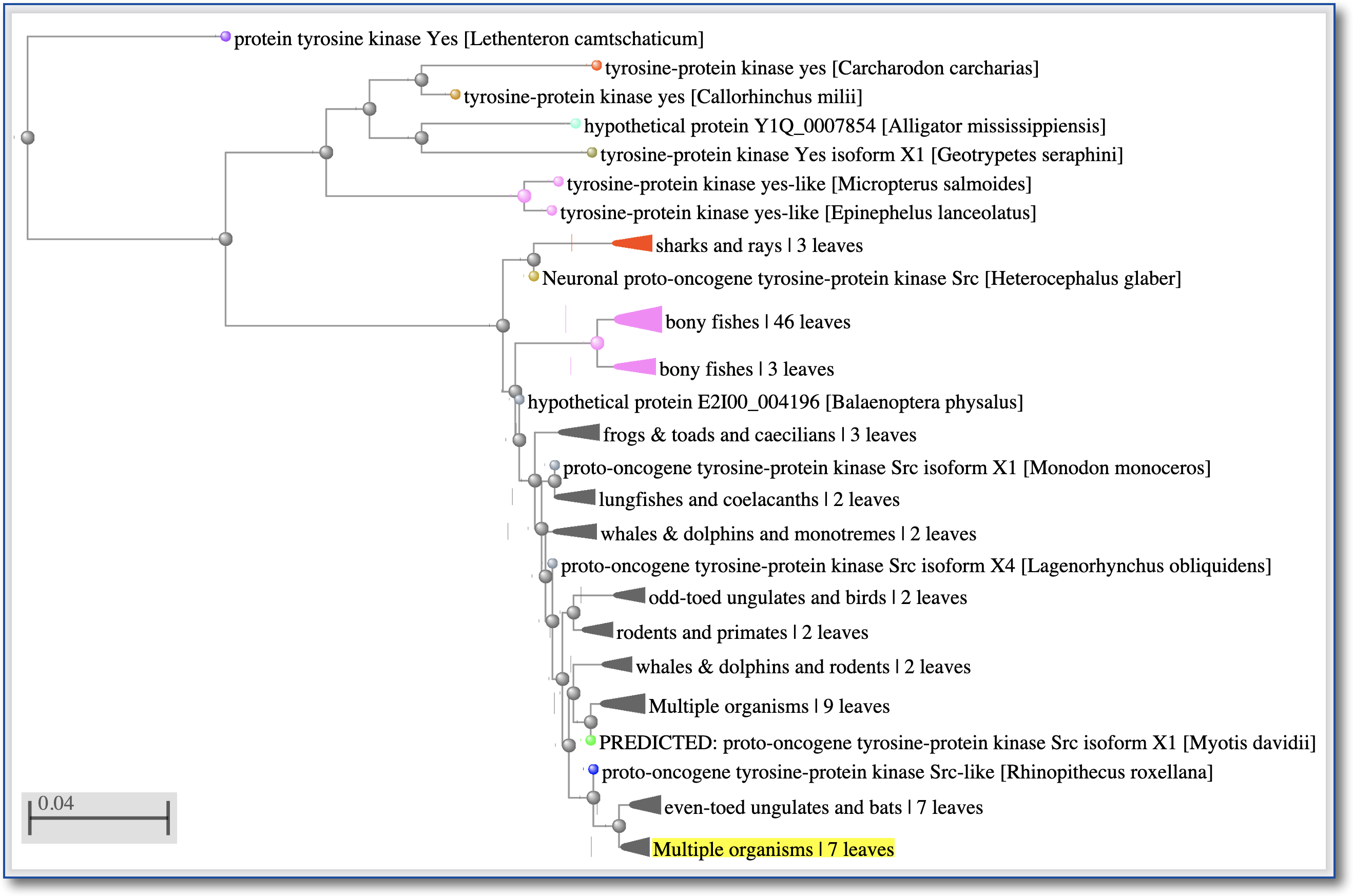 lamprey
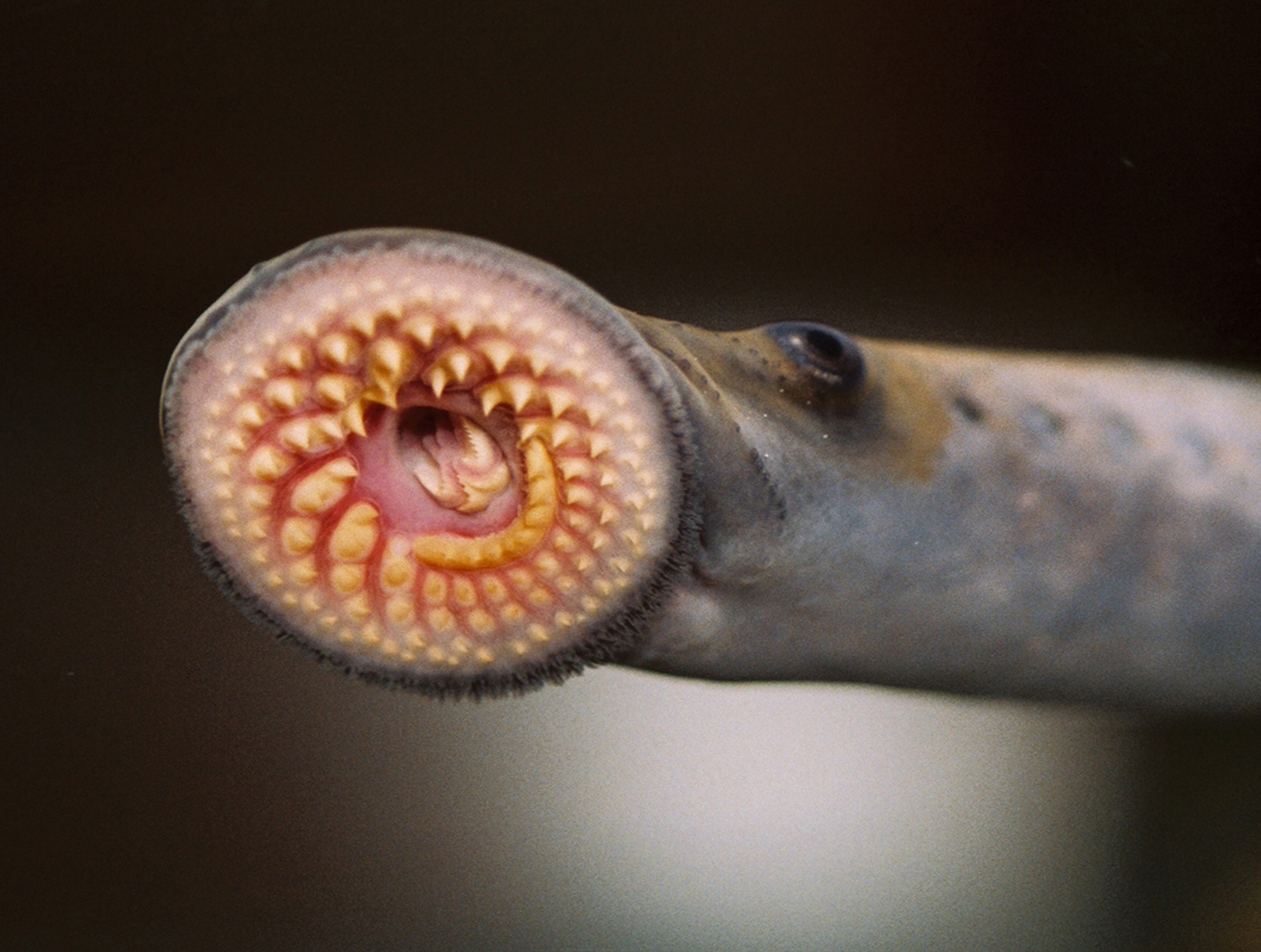 RID: M8NWXVSD016
What Did We Learn About Clustered nr Searches?
Faster searches
  Greater taxonomic range
  The same result display options
Acknowledgements
BLAST-help group		BLAST developers
Scott McGinnis		Tom Madden, et al.
Peter Cooper			
Tao Tao			BLAST Program Mgr.
Wayne Matten		Preye Akuiyibo
blast-help@ncbi.nlm.nih.gov
BLAST Help & References
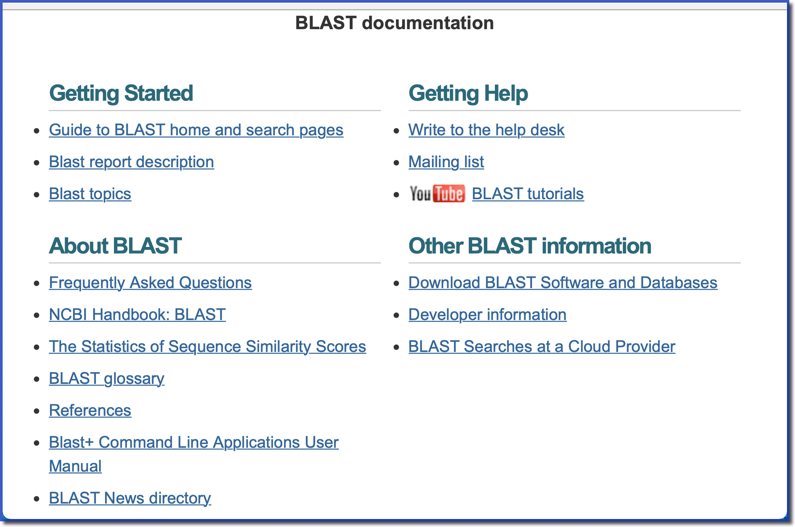 “Help” link on BLAST home page
https://blast.ncbi.nlm.nih.gov/Blast.cgi?CMD=Web&PAGE_TYPE=BlastDocs
Places to Learn More
BLAST News – see the BLAST home page
 NCBI Insights Blog: https://ncbiinsights.ncbi.nlm.nih.gov/
               Channel: https://www.youtube.com/user/NLMNIH
	      - BLAST Playlist: https://bit.ly/2MFzsR6
Factsheets: ftp.ncbi.nih.gov/pub/factsheets/


blast-help@ncbi.nlm.nih.gov
info@ncbi.nlm.nih.gov
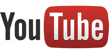 Email Help
Miscellaneous Slides
Nucleotide Databases (not drawn to scale)
NT
Refseq genomes
RefSeq RNA
RefSeq
representative  genomes
EST
TSA
HTGS 0,1,2
Patent
VDB files
SRA
TSA
WGS
Protein Databases (not drawn to scale)
NR
Metagenome
(environmental)
PDB
TSA proteins
Swissprot
RefSeq protein
Landmark
Patent